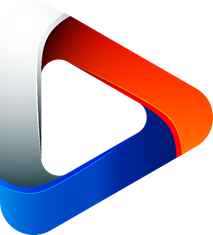 СИСТЕМНАЯ ИНТЕГРАЦИЯСПЕЦИАЛЬНОГО НАЗНАЧЕНИЯ
Импортозамещение. Аппаратные платформы.
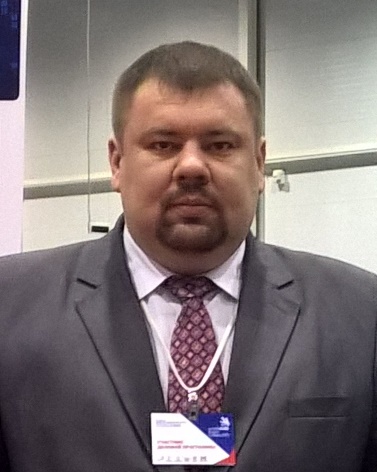 Гвоздюк Дмитрий
Владимирович
Президент группы компаний
«РосИнтеграция»
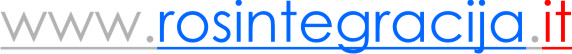 Инженерные системы:
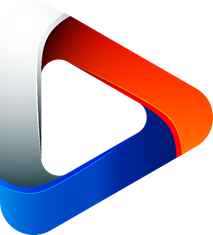 DEPO Computers
ЦРИ ИМПУЛЬС
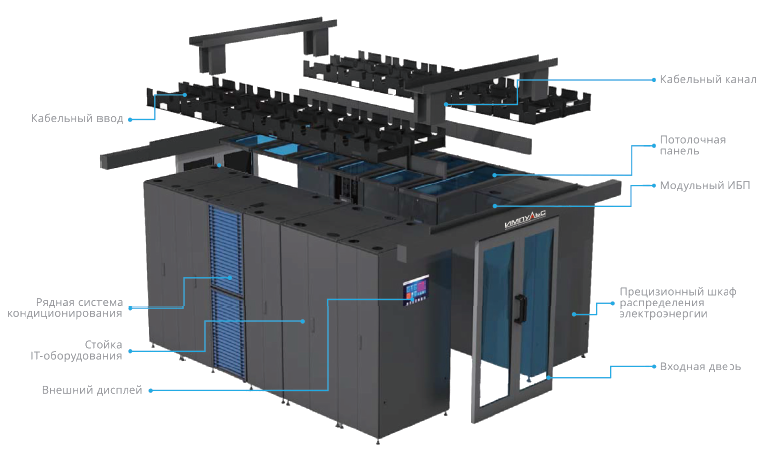 ИНТЕГРА
DEPO DCI
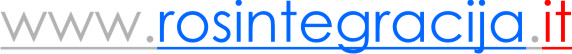 Инженерные системы:
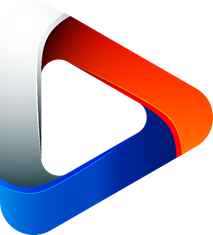 DEPO Computers
DEPO Rack
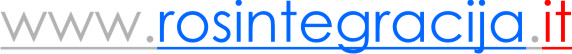 Инженерные системы:
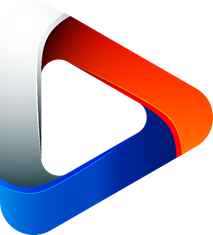 REMER Group
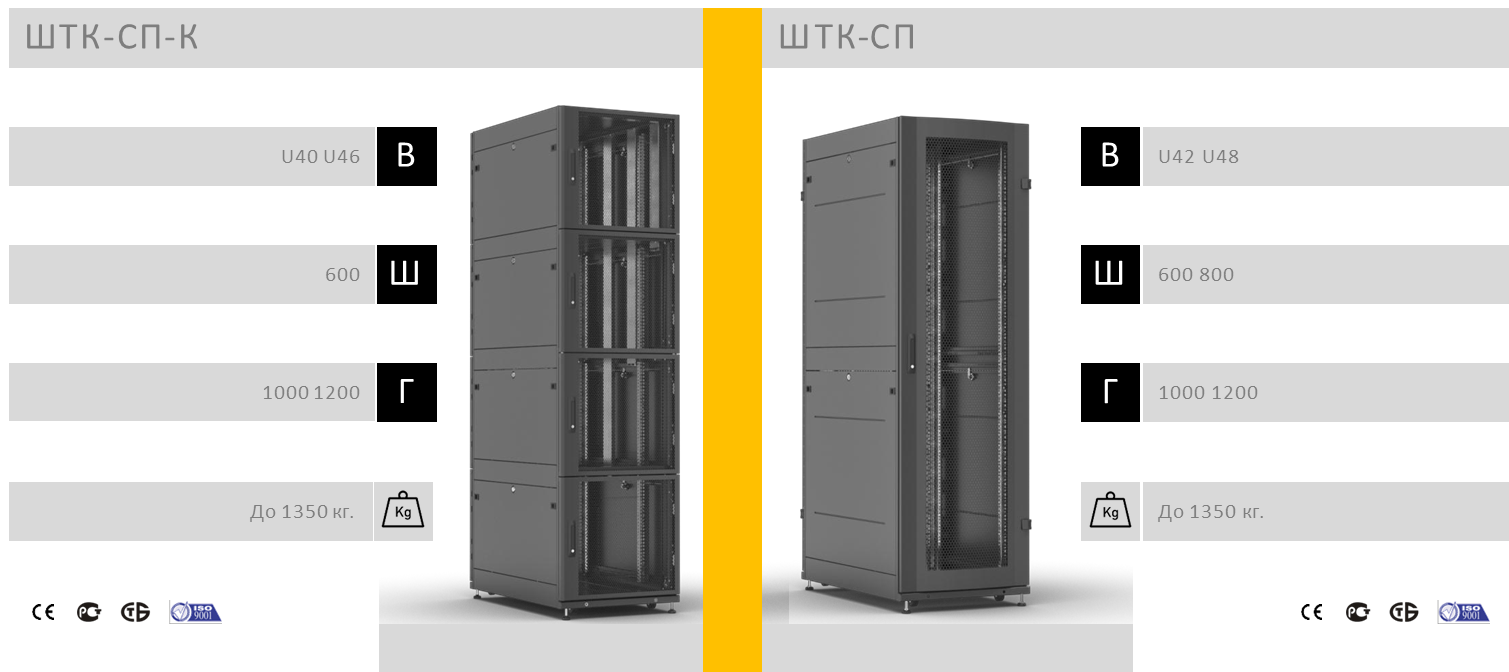 ШТК-СП-К
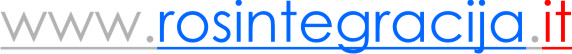 Серверное оборудование:
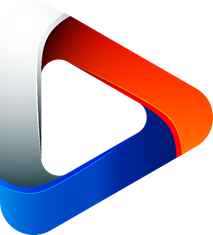 БУЛАТ
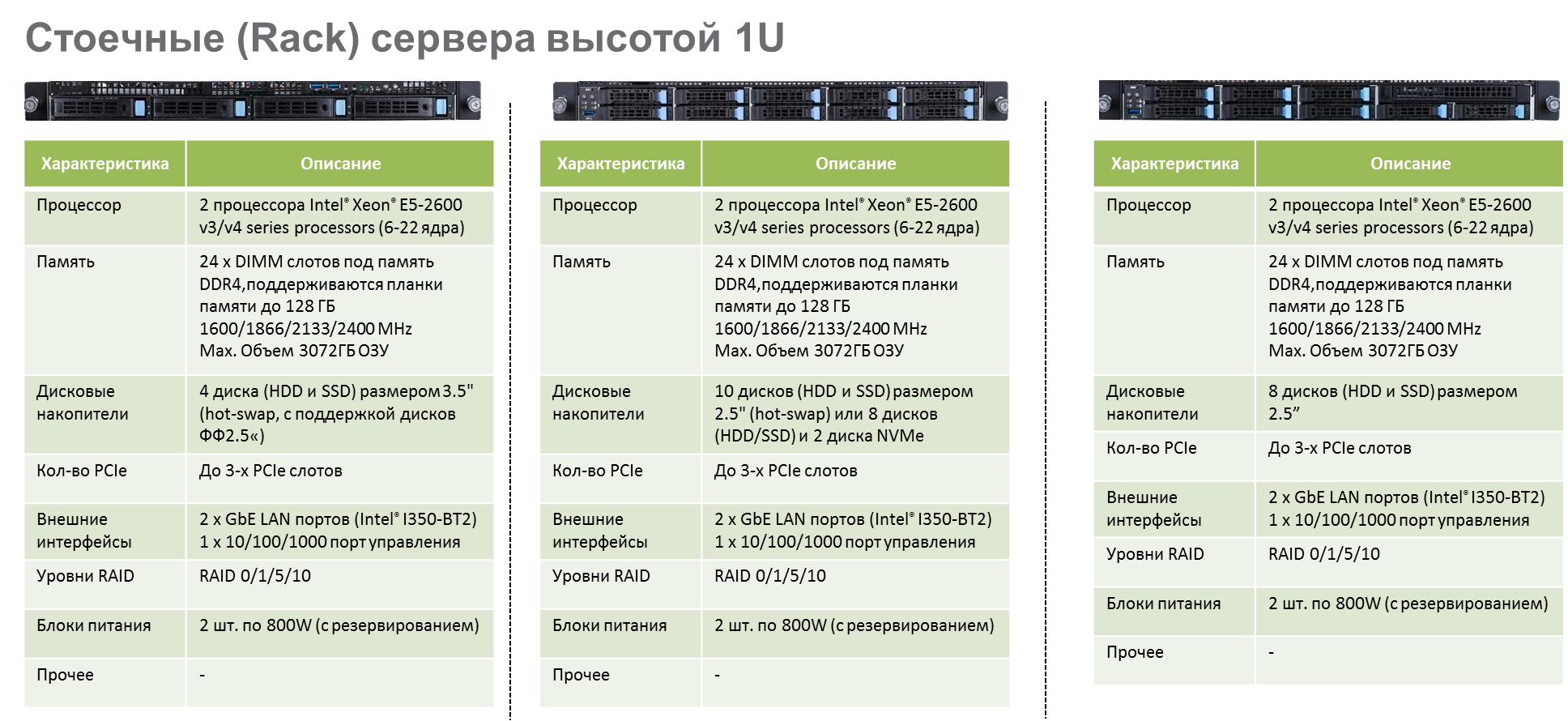 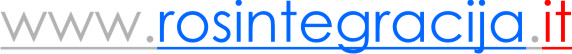 Серверное оборудование:
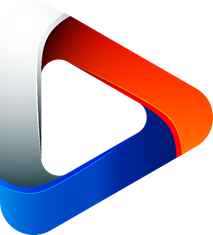 БУЛАТ
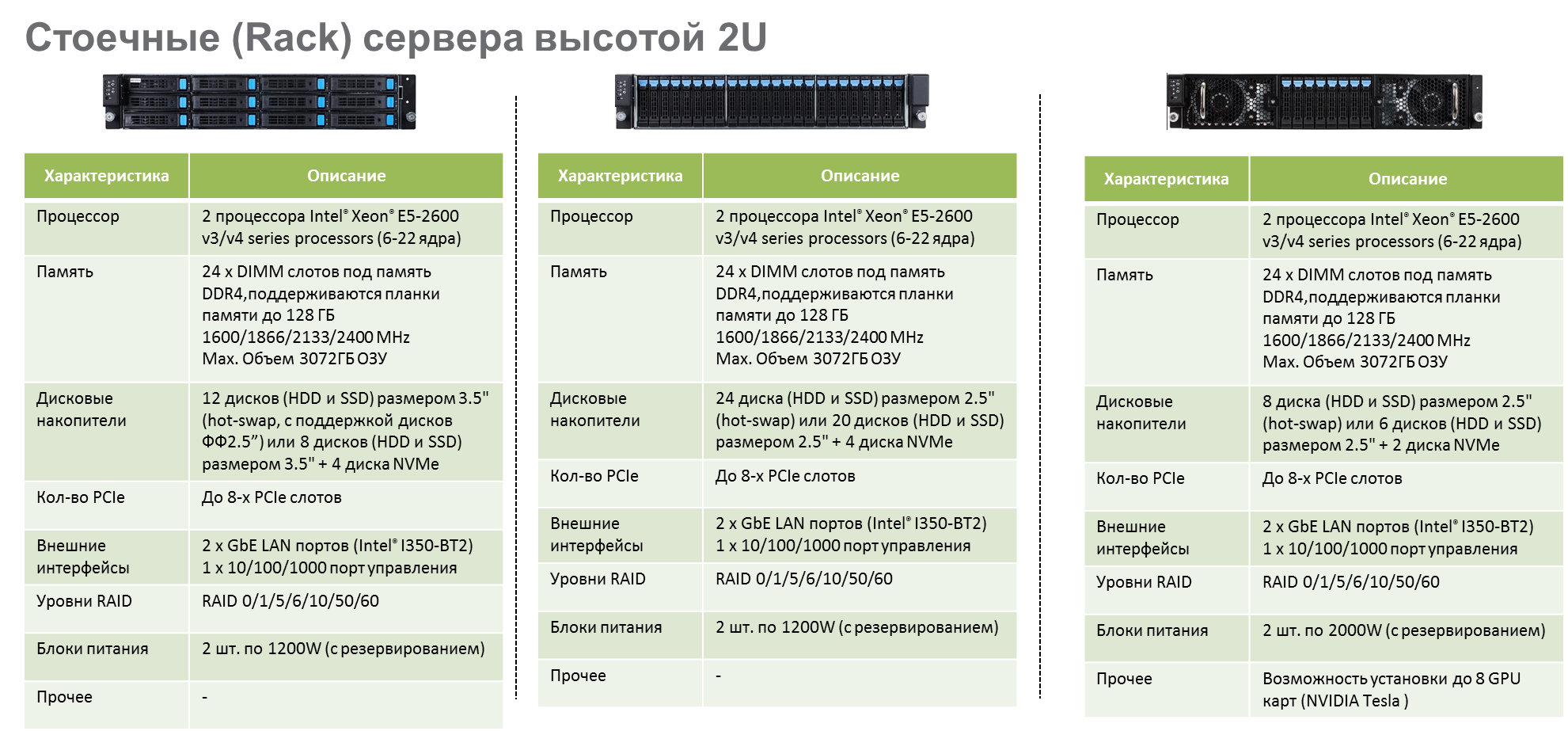 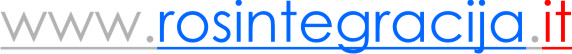 Серверное оборудование:
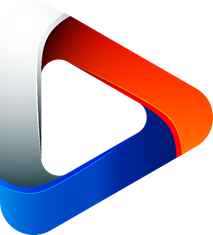 БУЛАТ
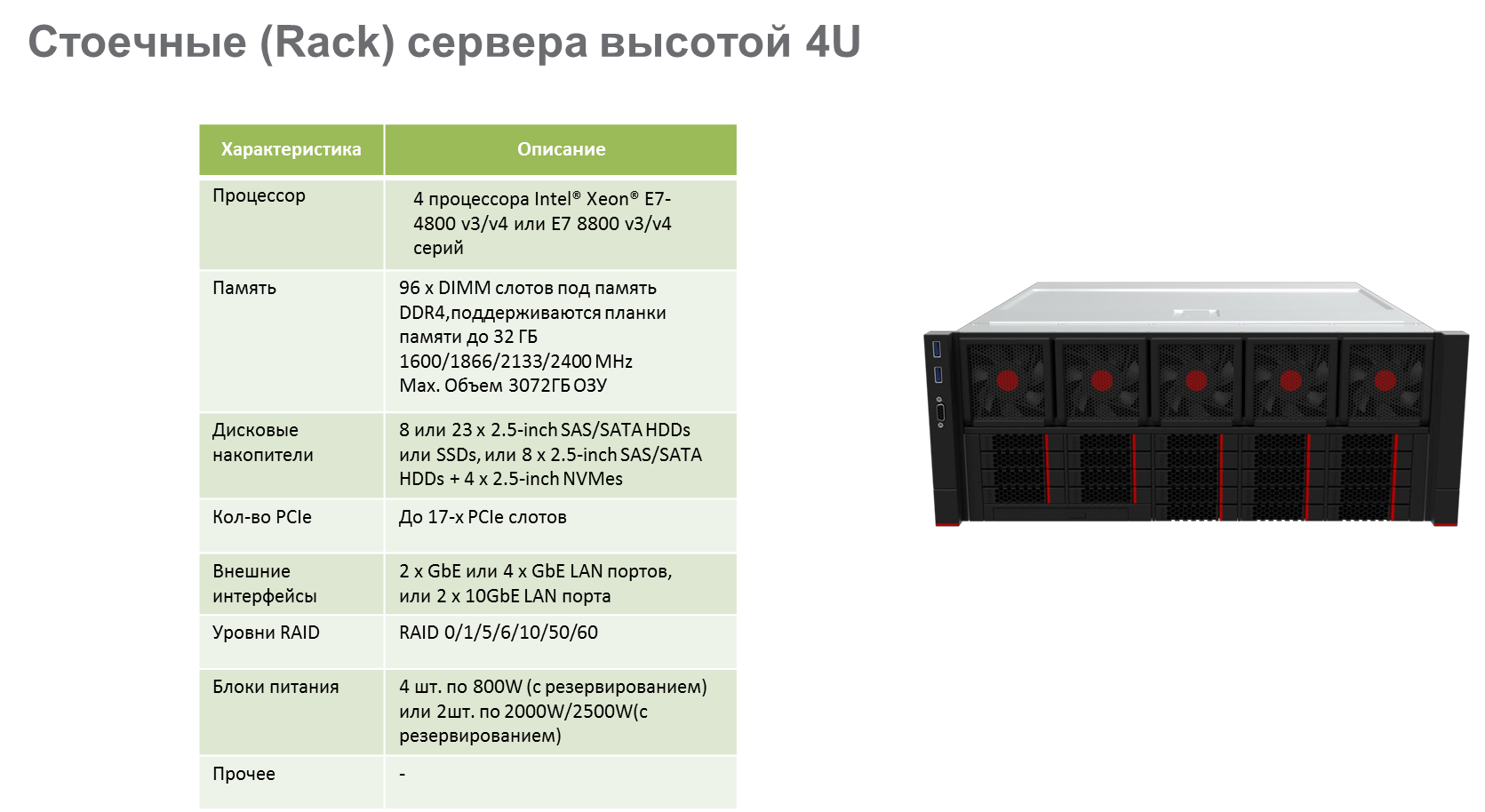 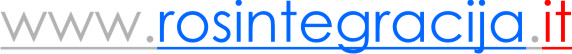 Серверное оборудование:
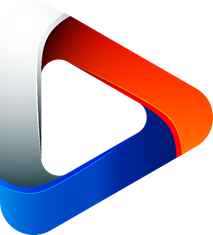 БУЛАТ
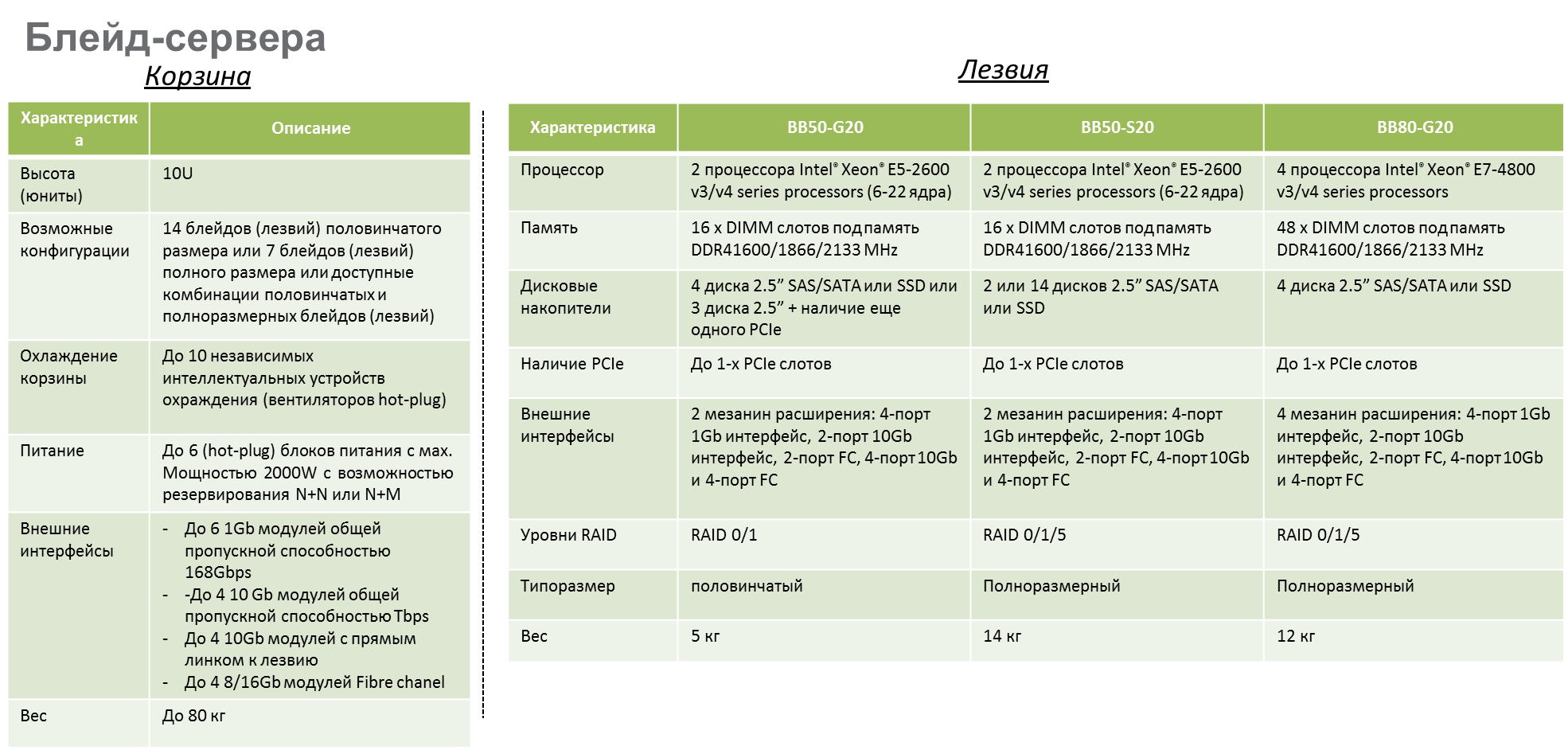 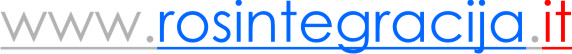 Серверное оборудование:
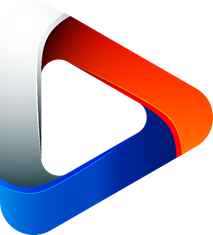 DEPO Computers
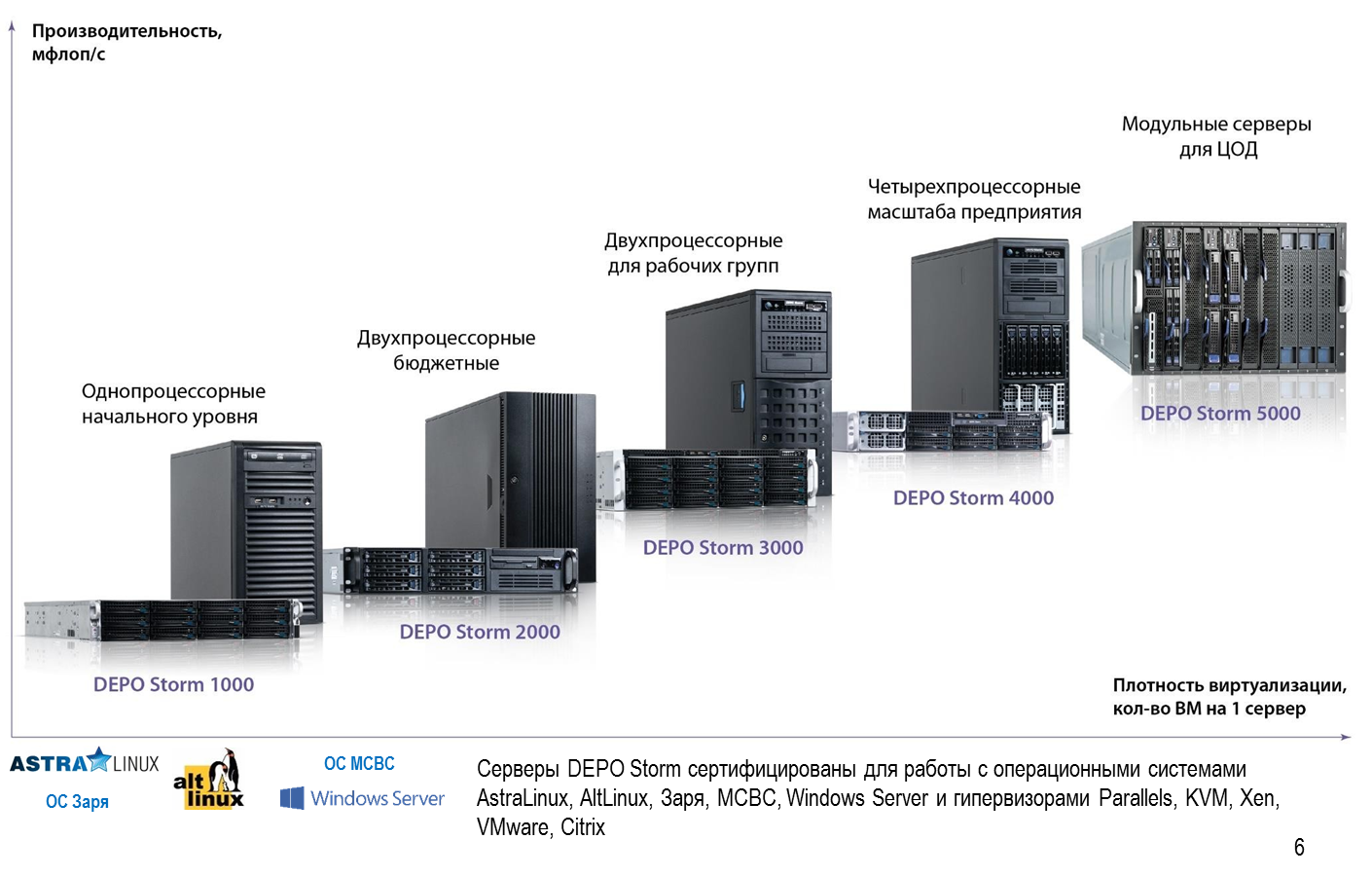 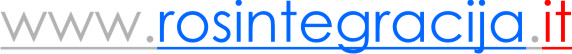 Системы хранения данных:
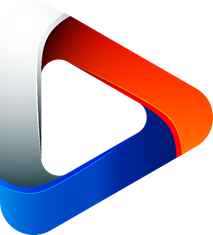 БУЛАТ
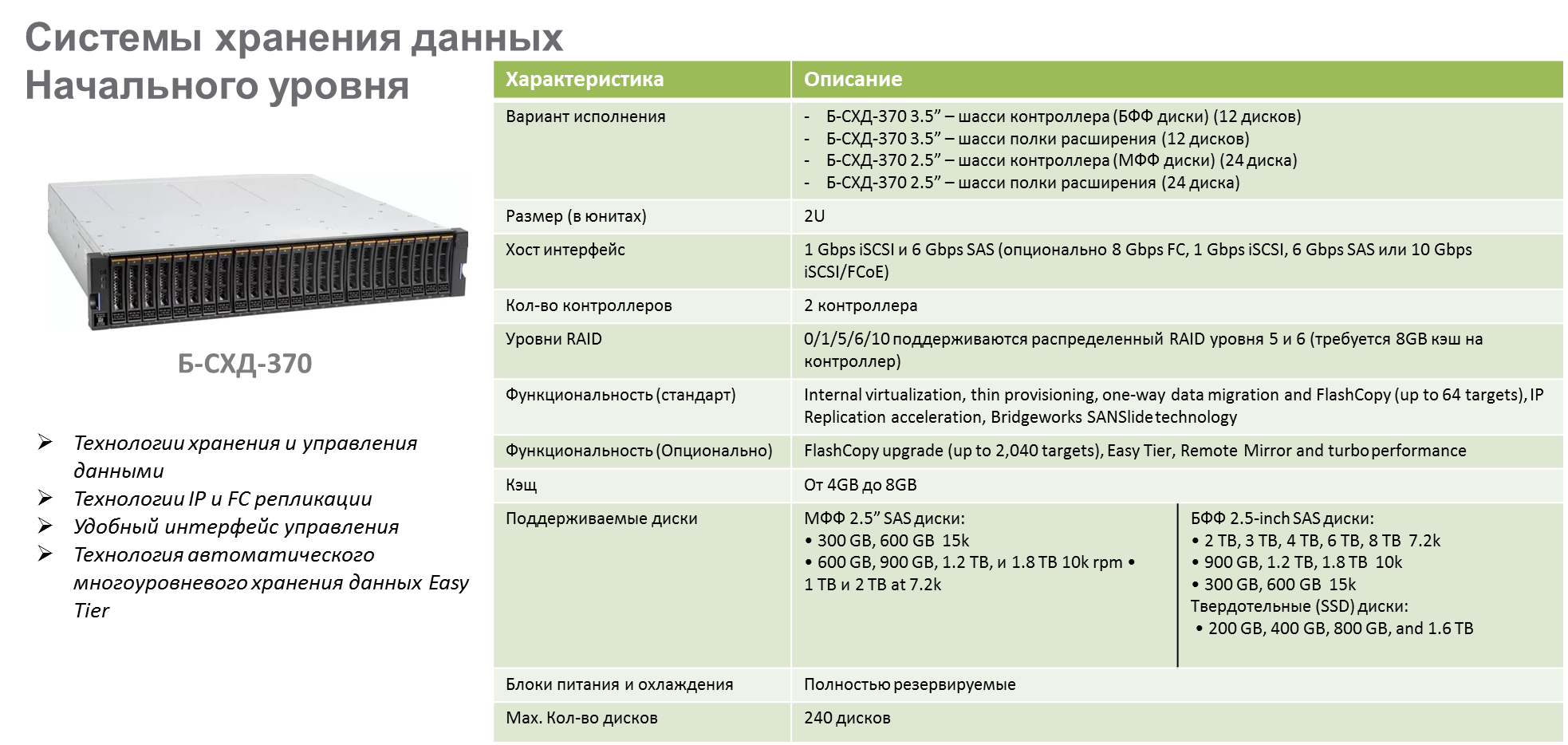 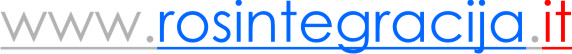 Системы хранения данных:
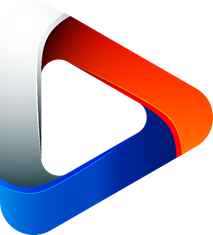 БУЛАТ
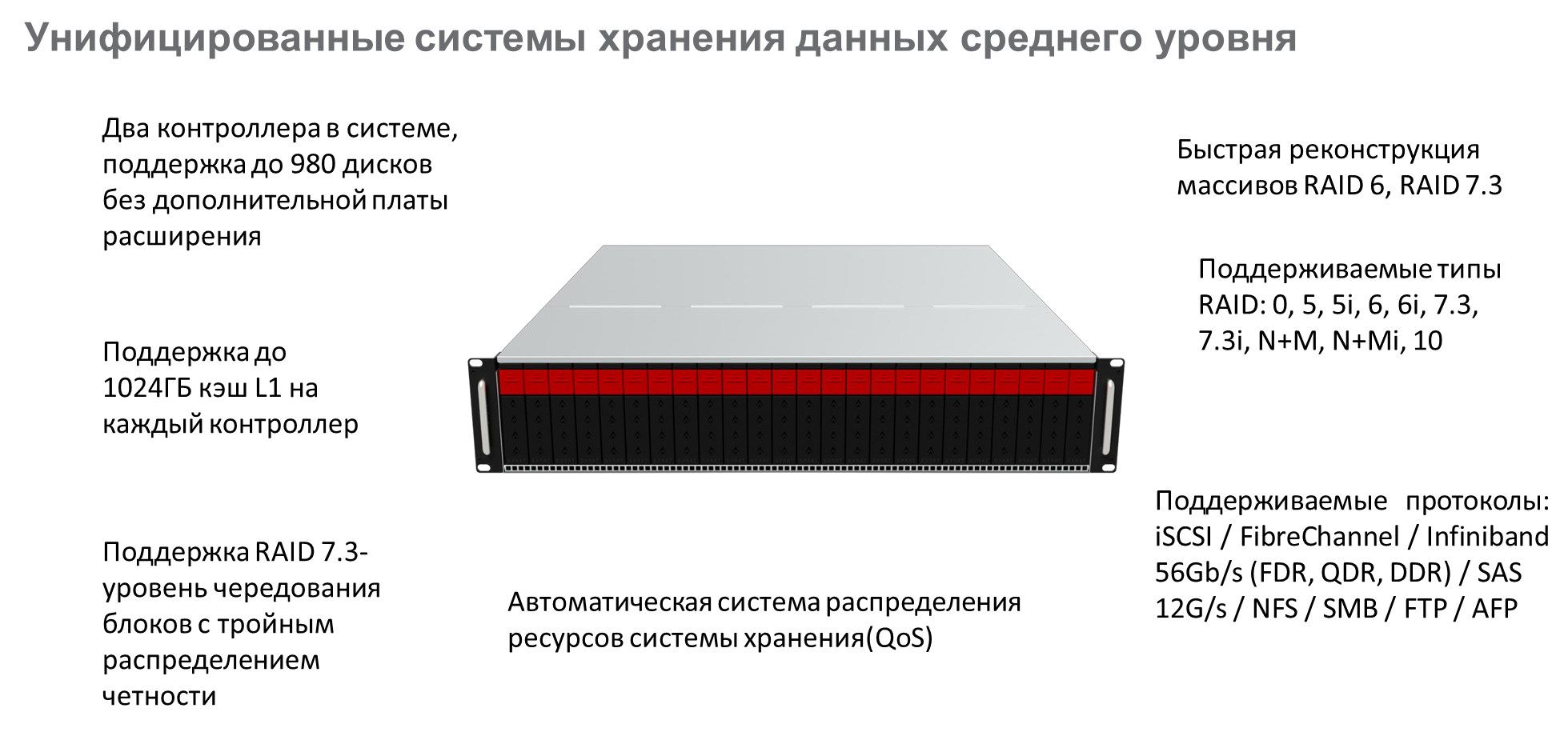 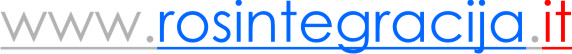 Системы хранения данных:
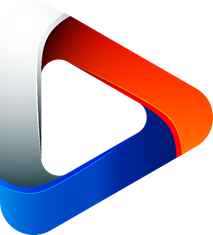 БУЛАТ
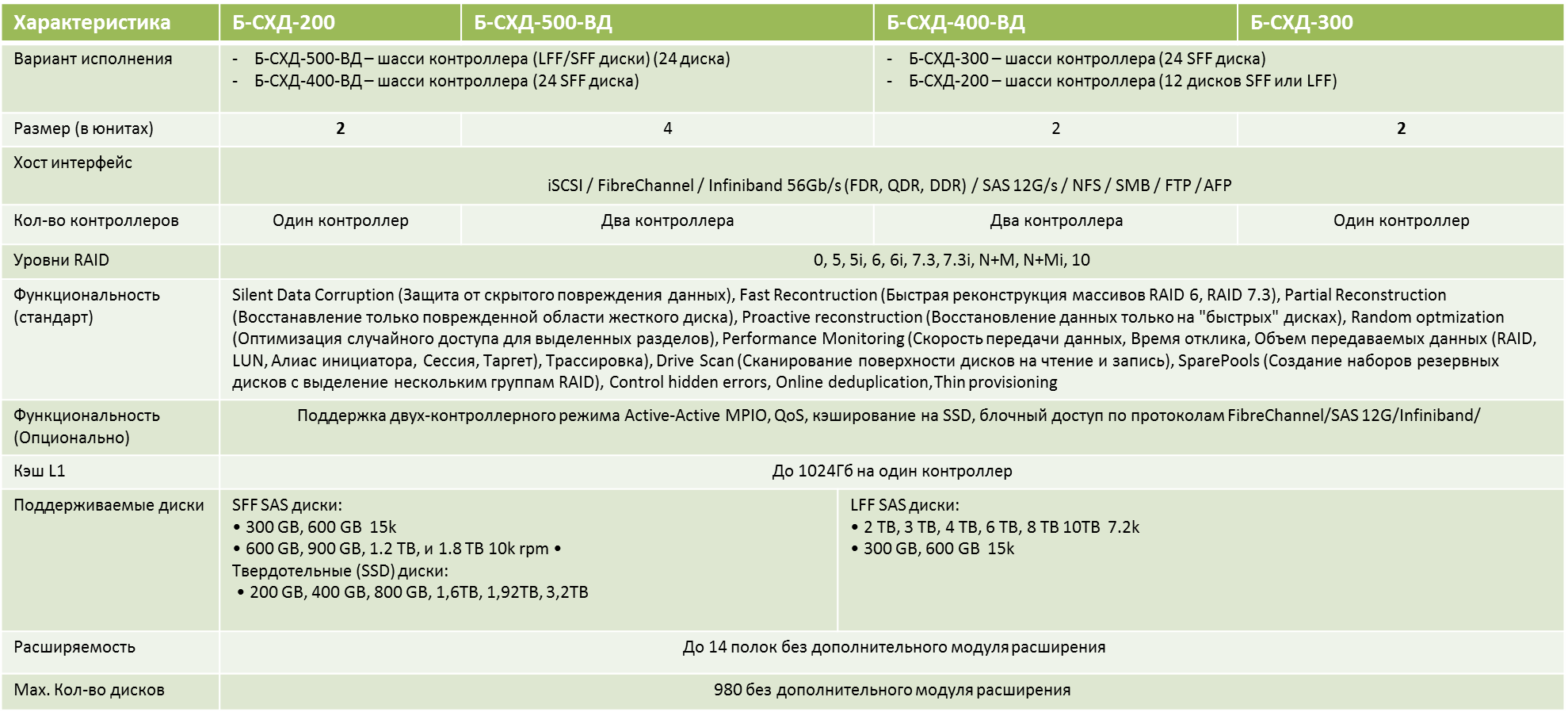 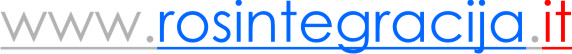 Системы хранения данных:
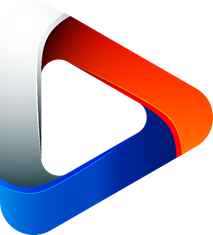 БУЛАТ
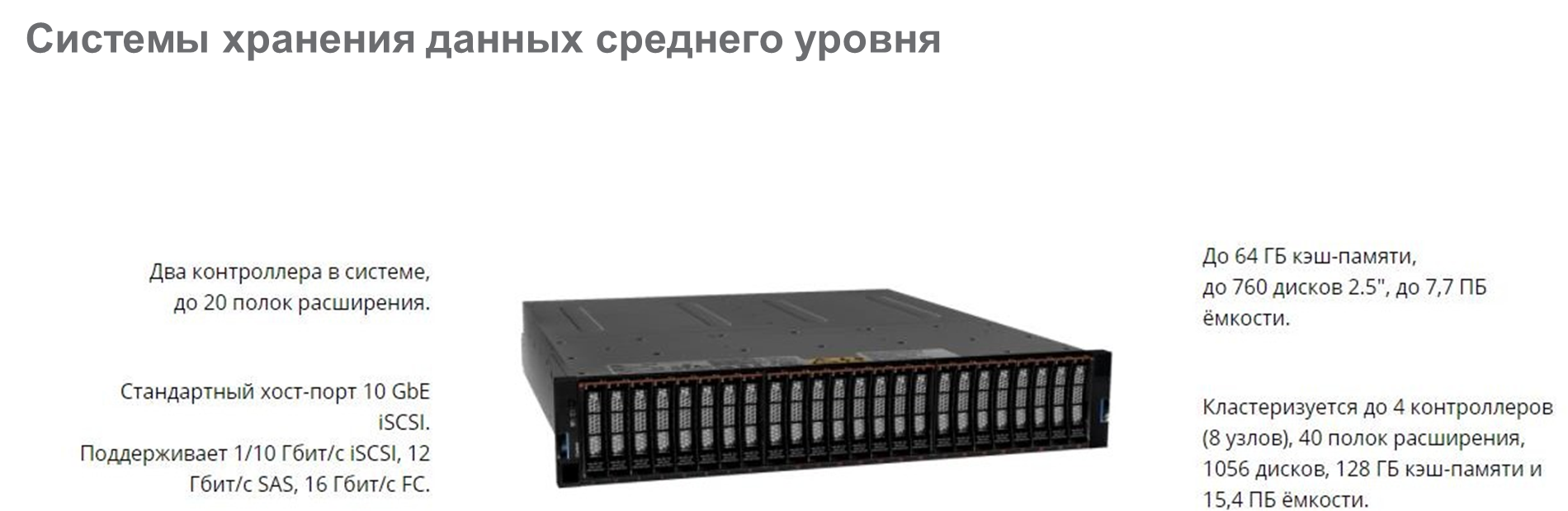 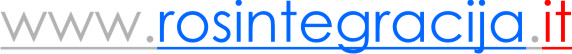 Системы хранения данных:
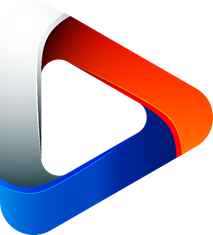 БУЛАТ
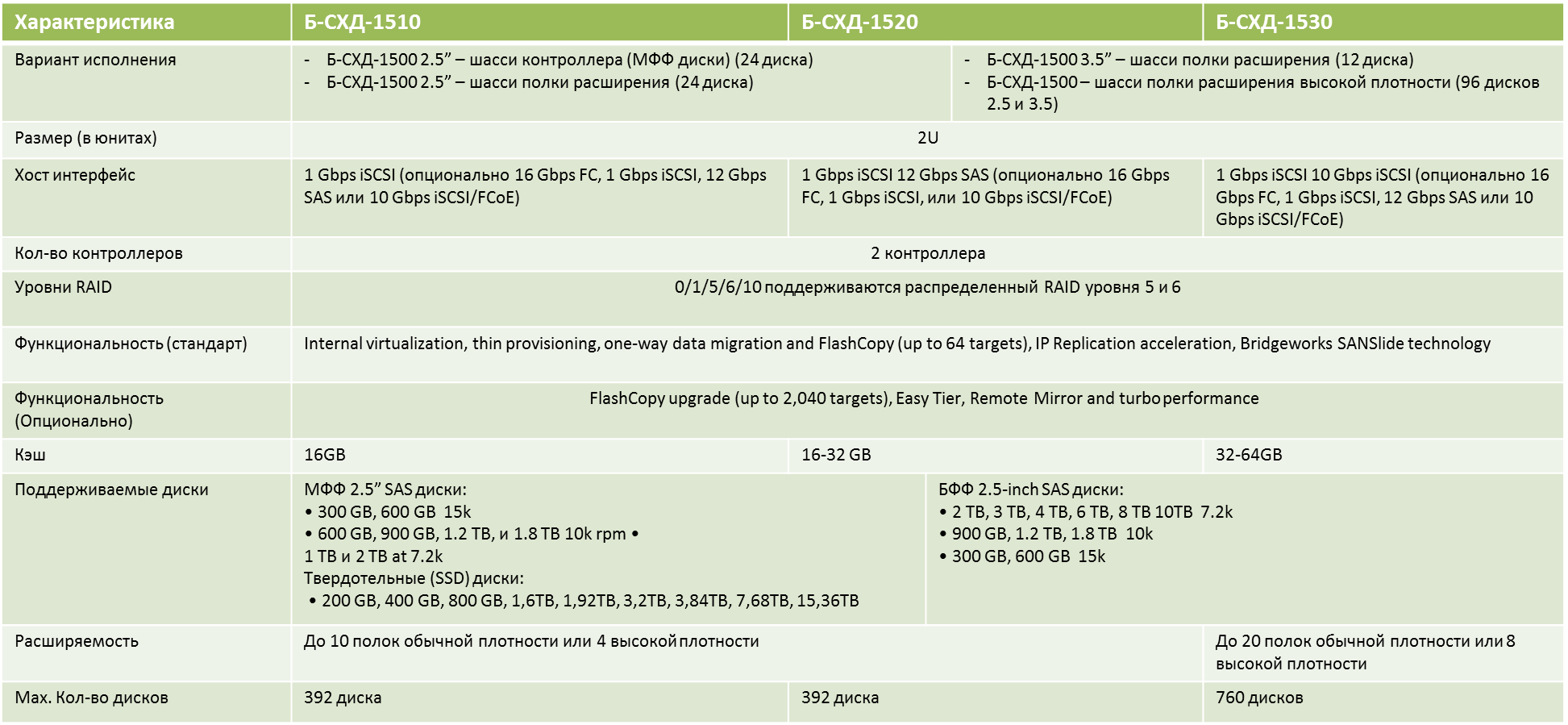 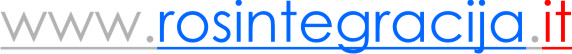 Системы хранения данных:
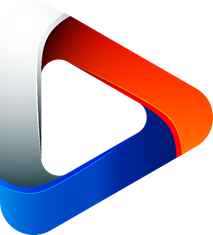 БУЛАТ
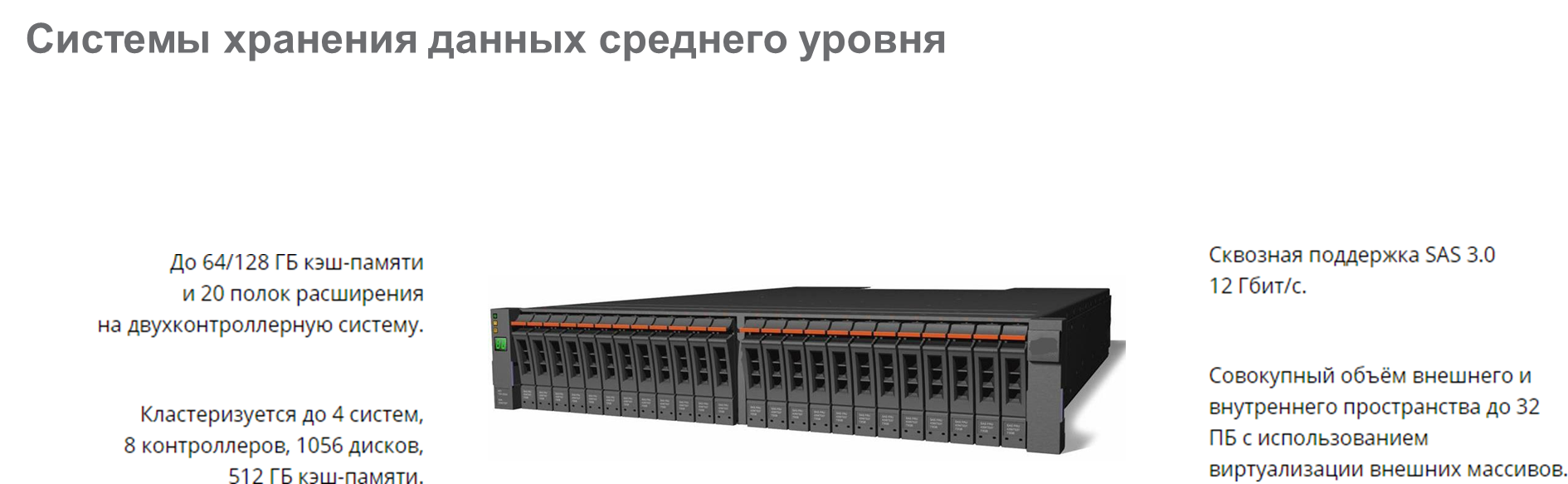 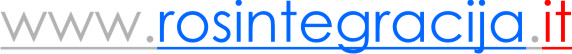 Системы хранения данных:
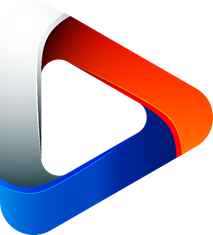 БУЛАТ
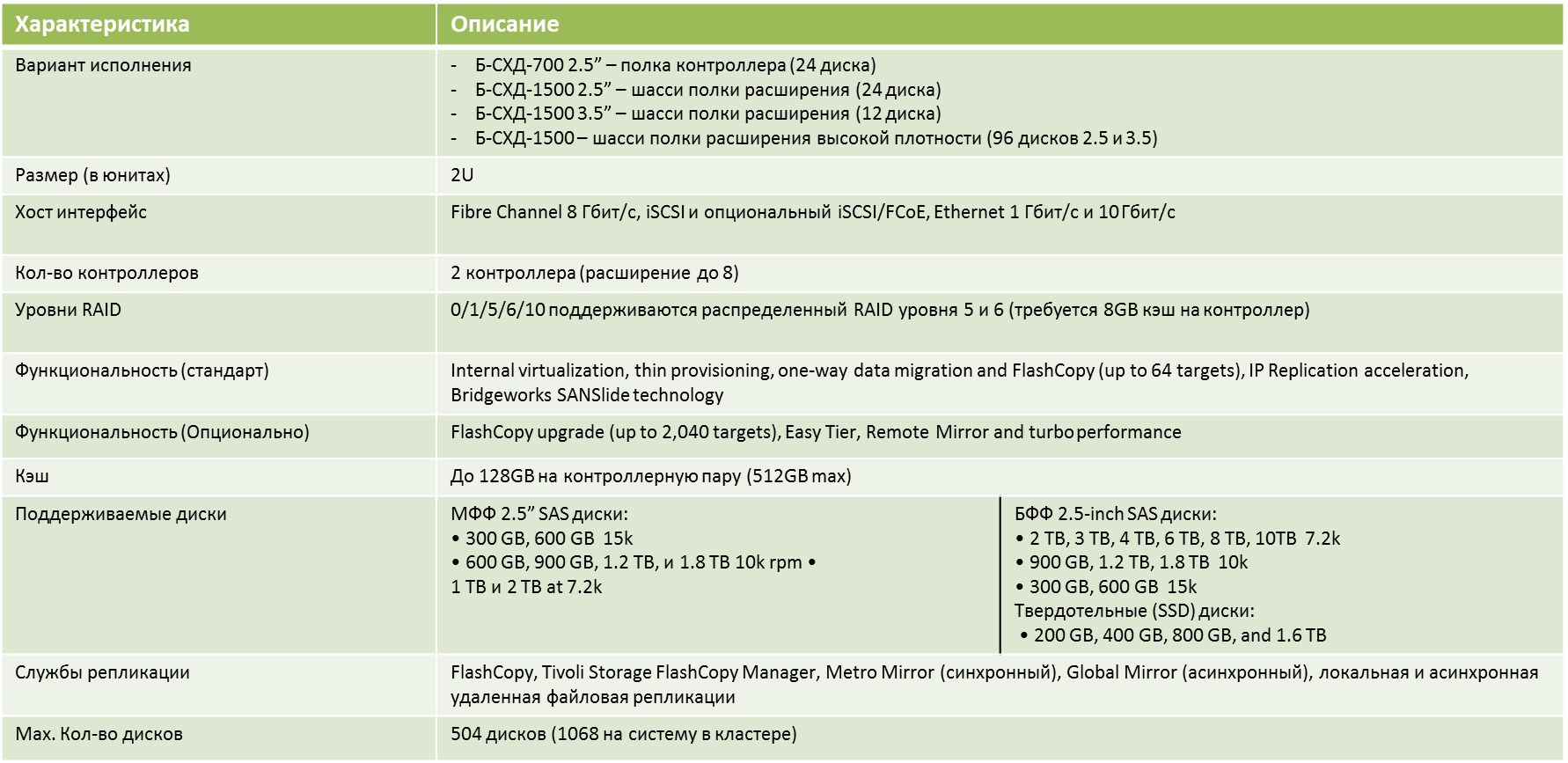 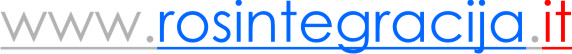 Системы хранения данных:
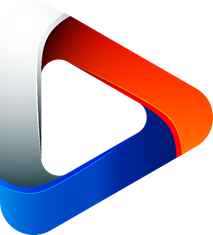 БУЛАТ
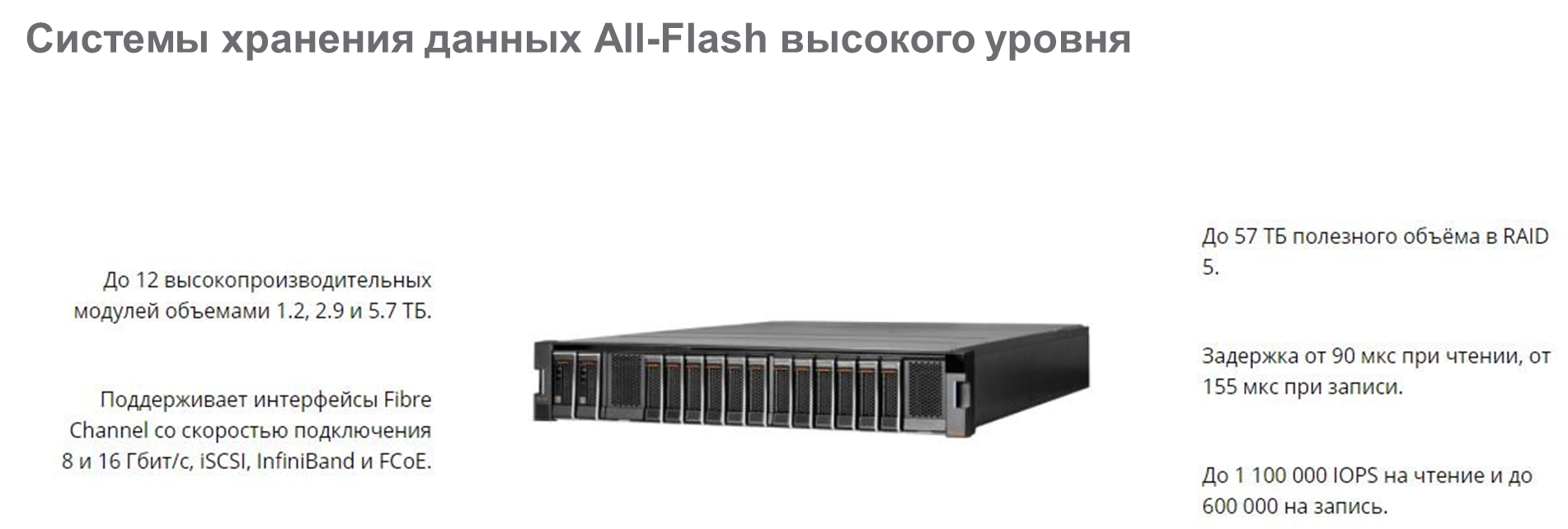 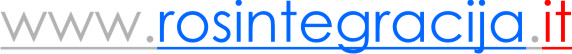 Системы хранения данных:
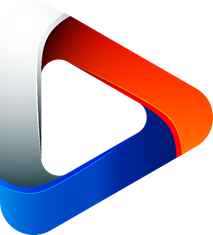 DEPO Computers
Сертифицированы все модели систем хранения данных, предназначенные  для консолидации данных виртуализации серверов и рабочих столов
7
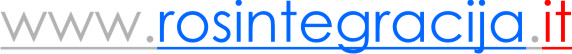 Коммутаторы:
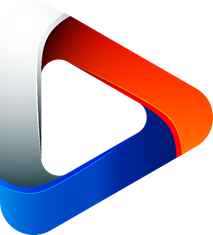 БУЛАТ
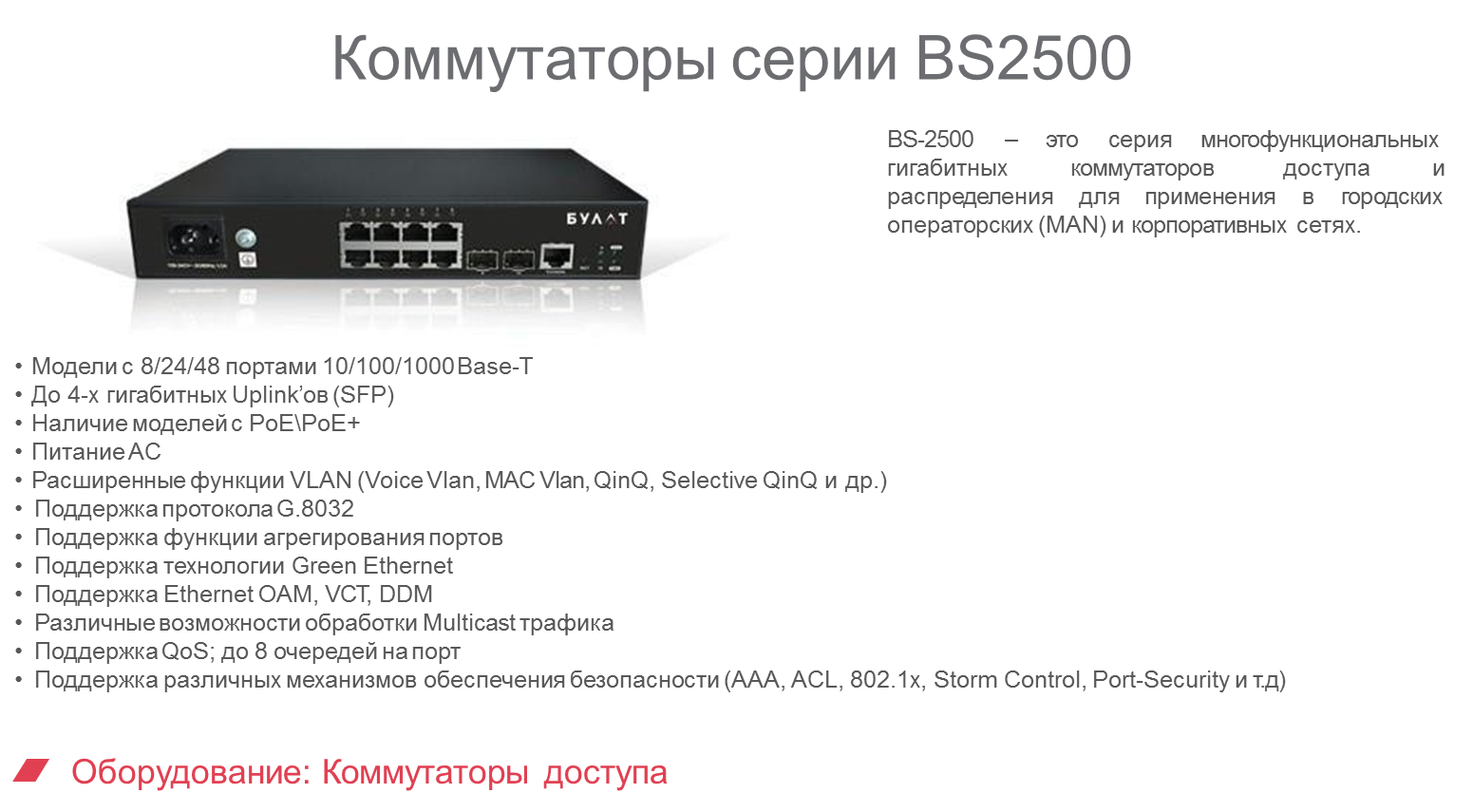 Коммутаторы:
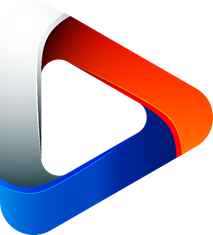 БУЛАТ
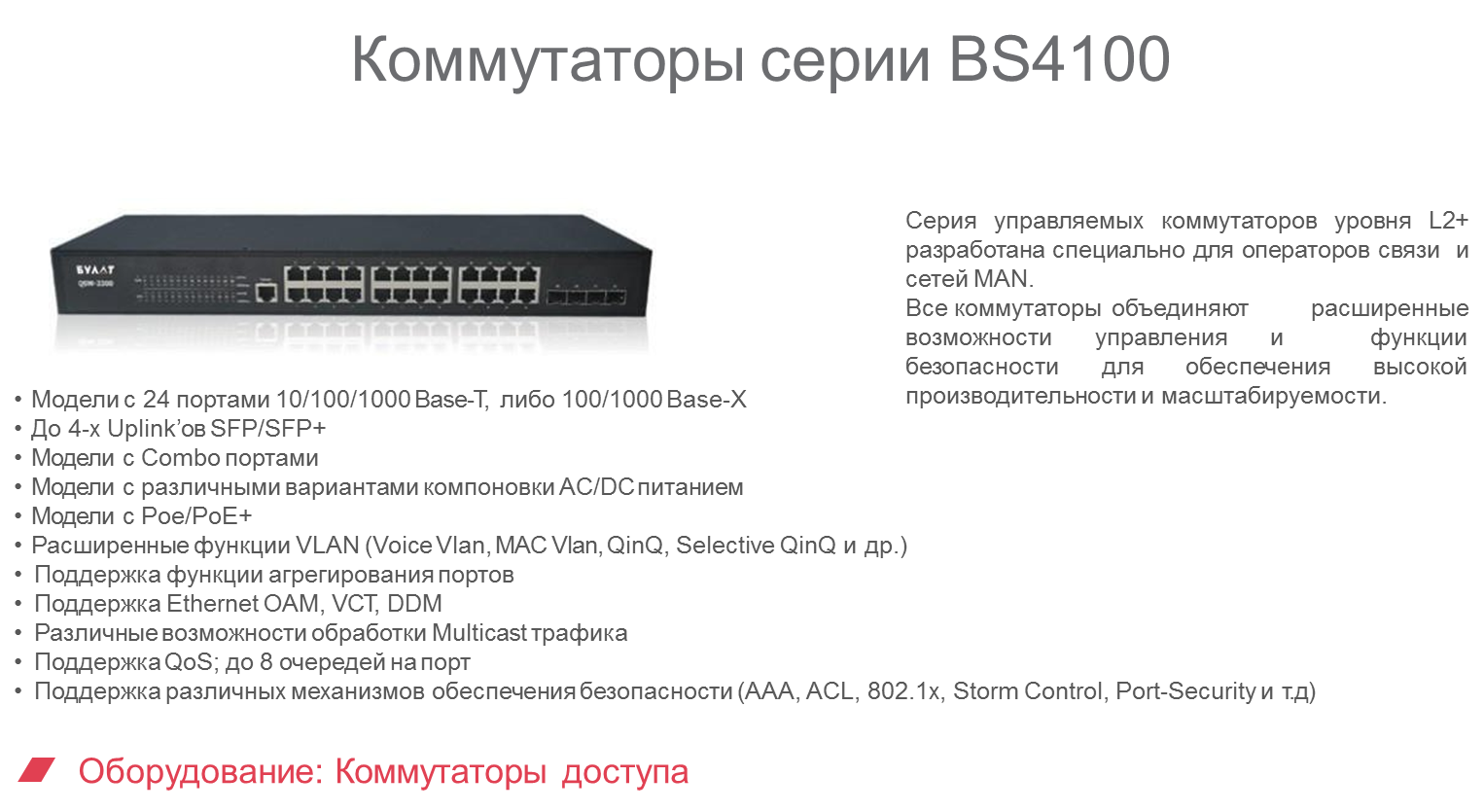 Коммутаторы:
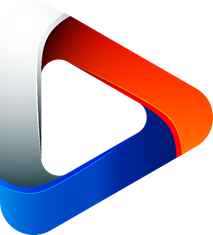 БУЛАТ
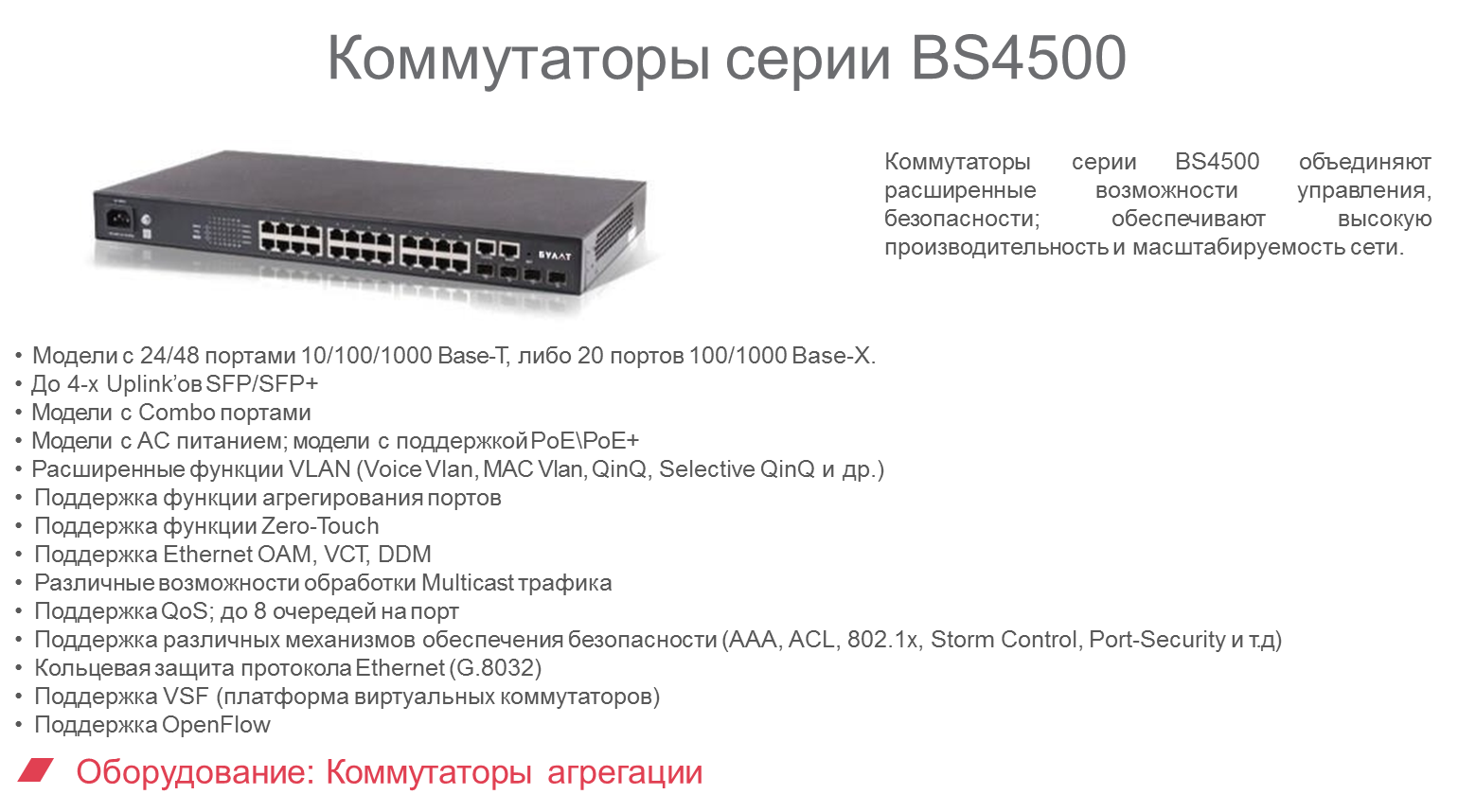 Коммутаторы:
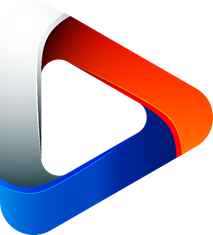 БУЛАТ
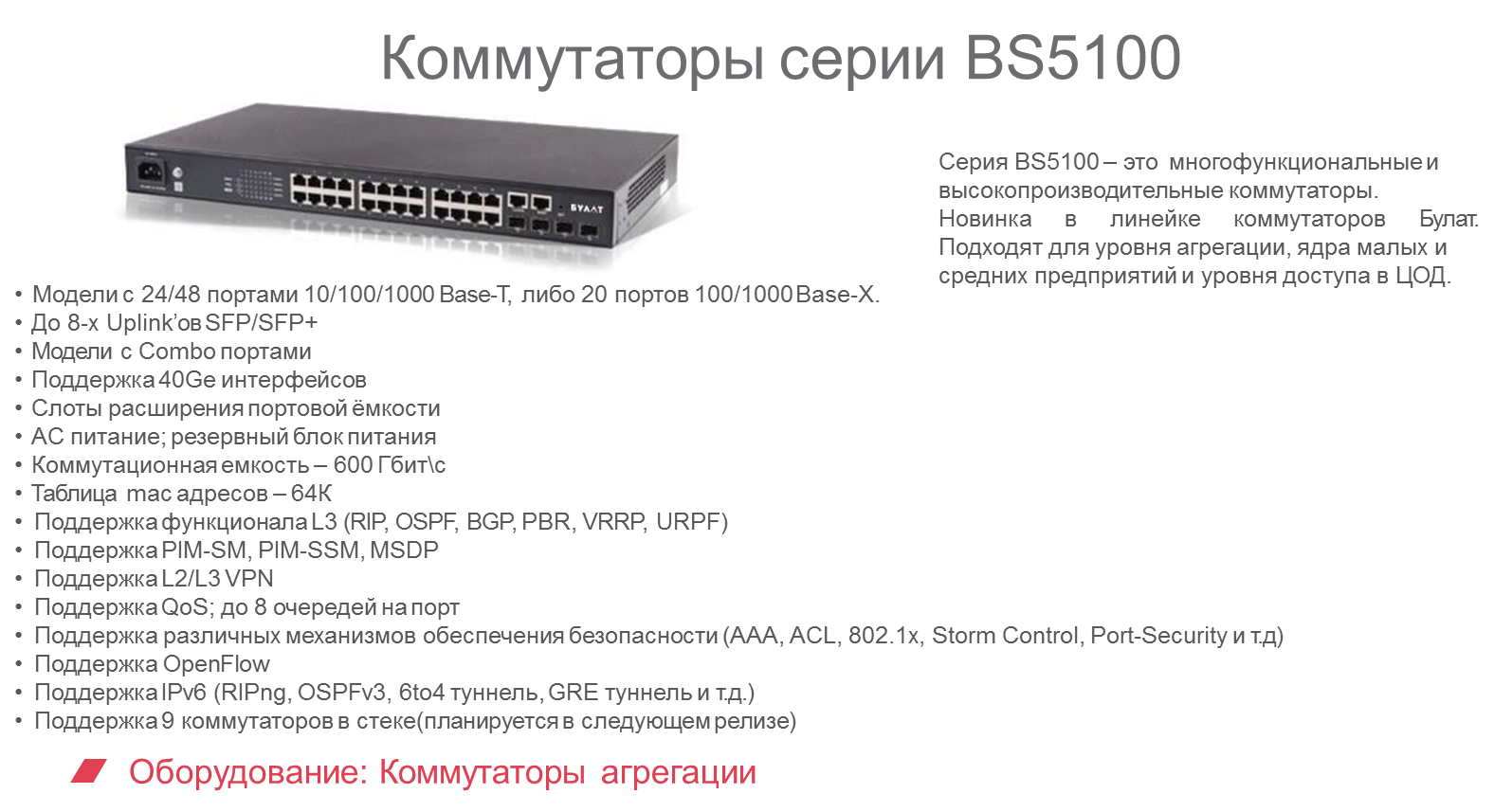 Коммутаторы:
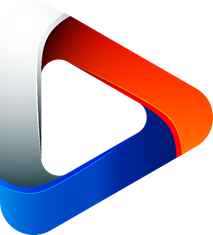 БУЛАТ
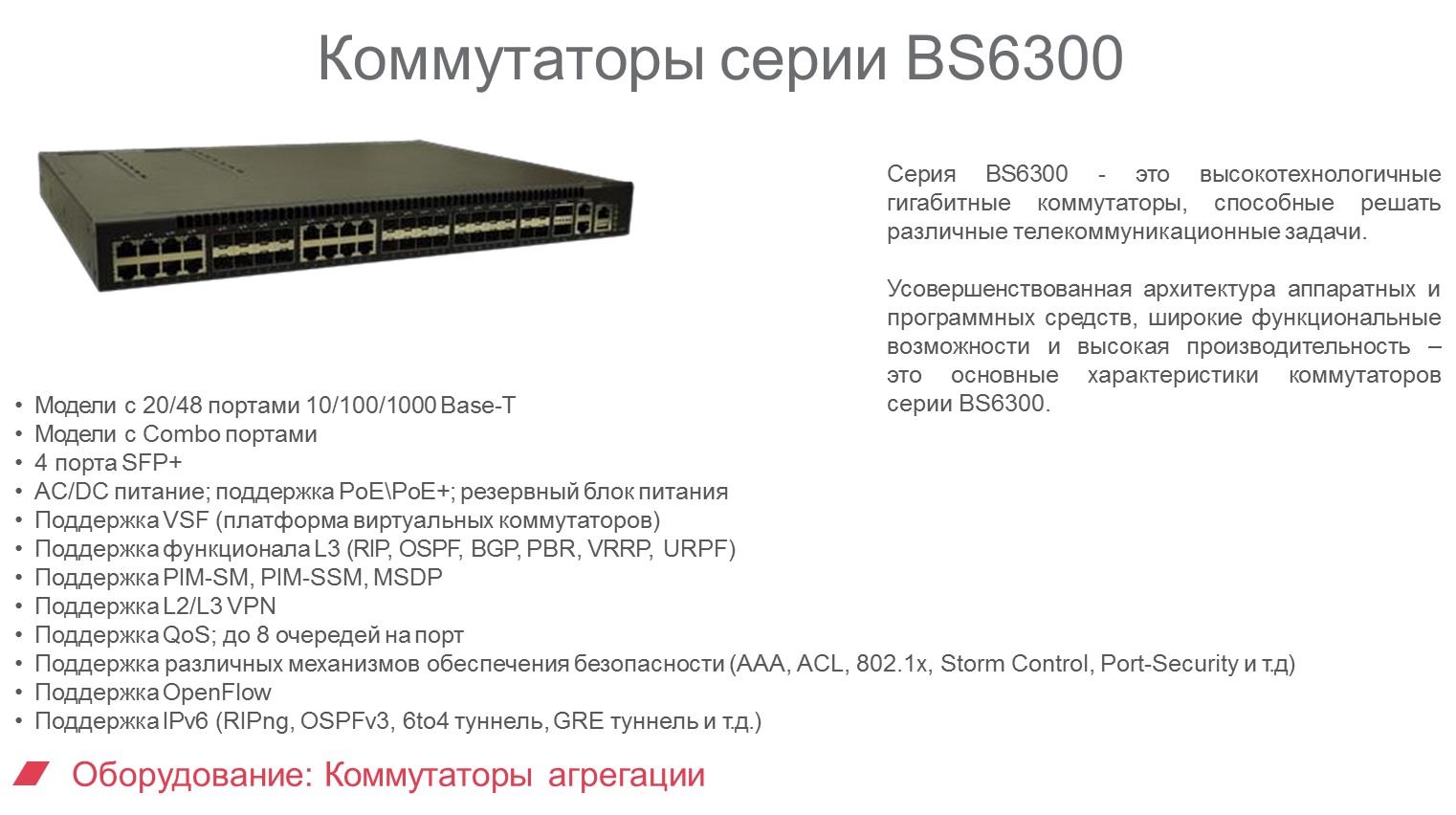 Коммутаторы:
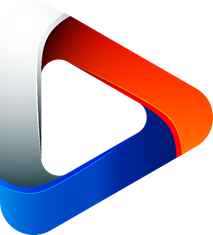 БУЛАТ
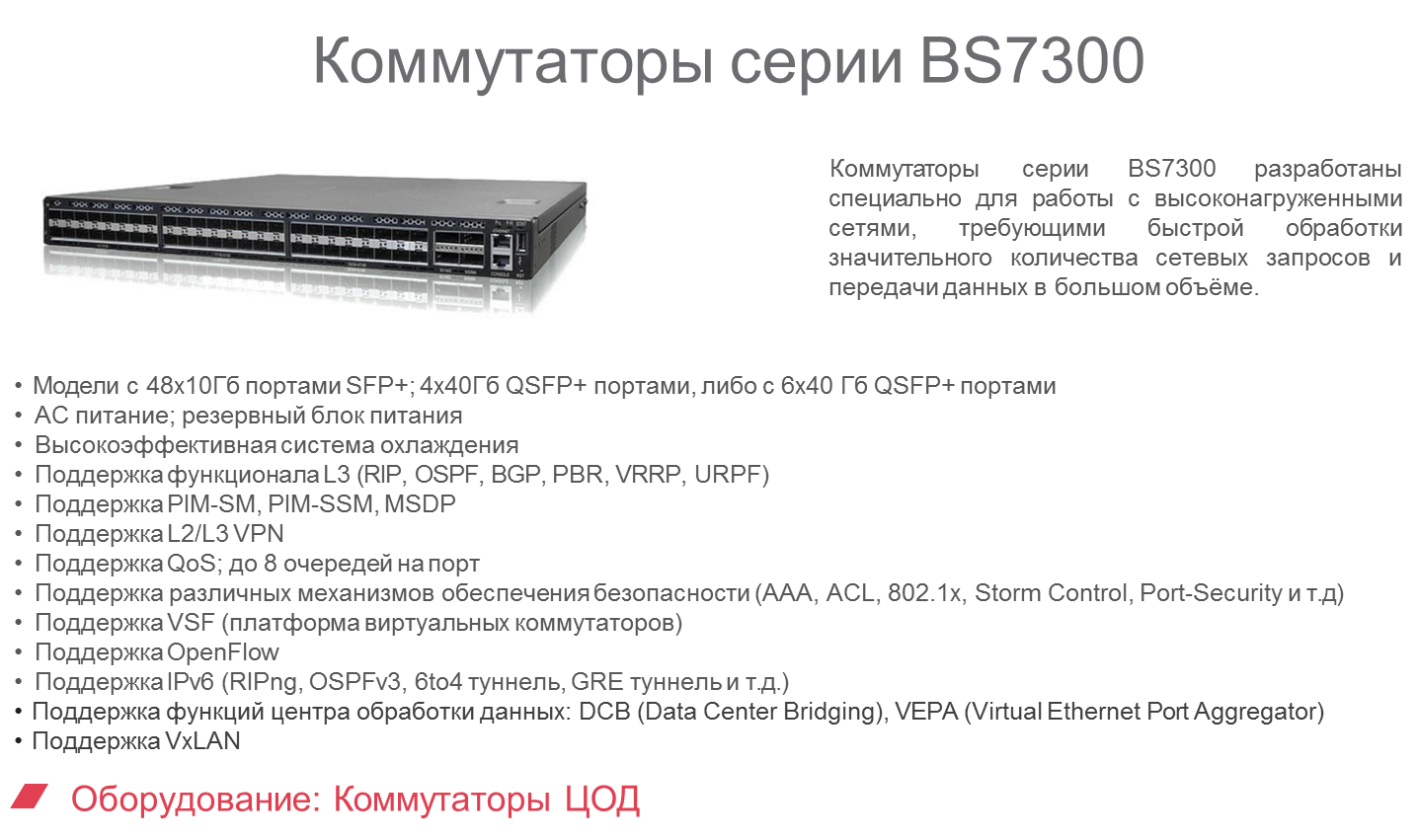 Коммутаторы:
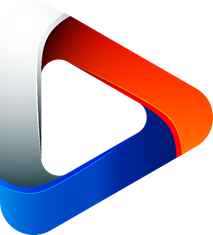 БУЛАТ
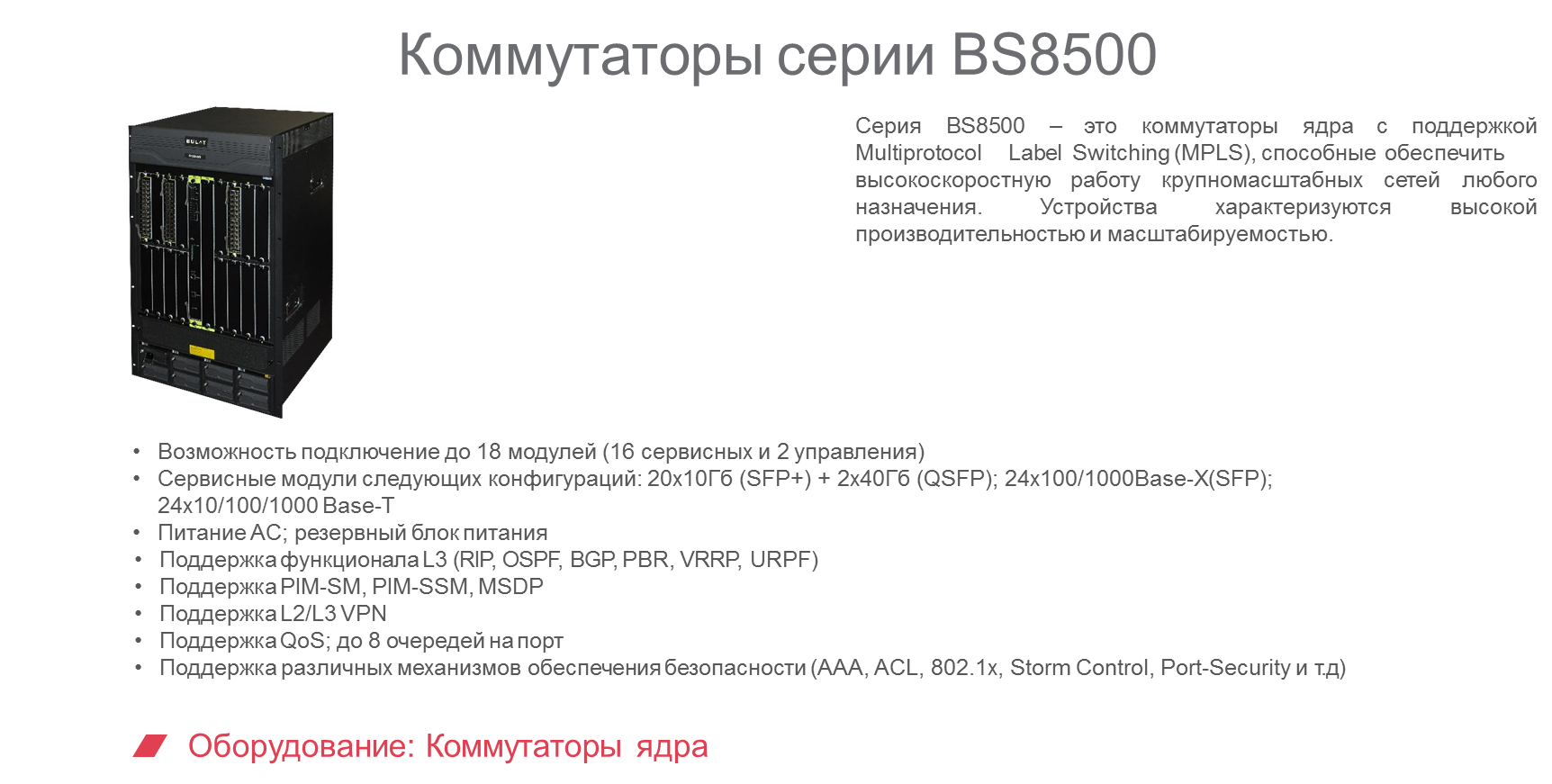 Коммутаторы:
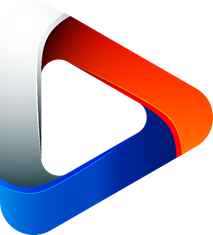 БУЛАТ
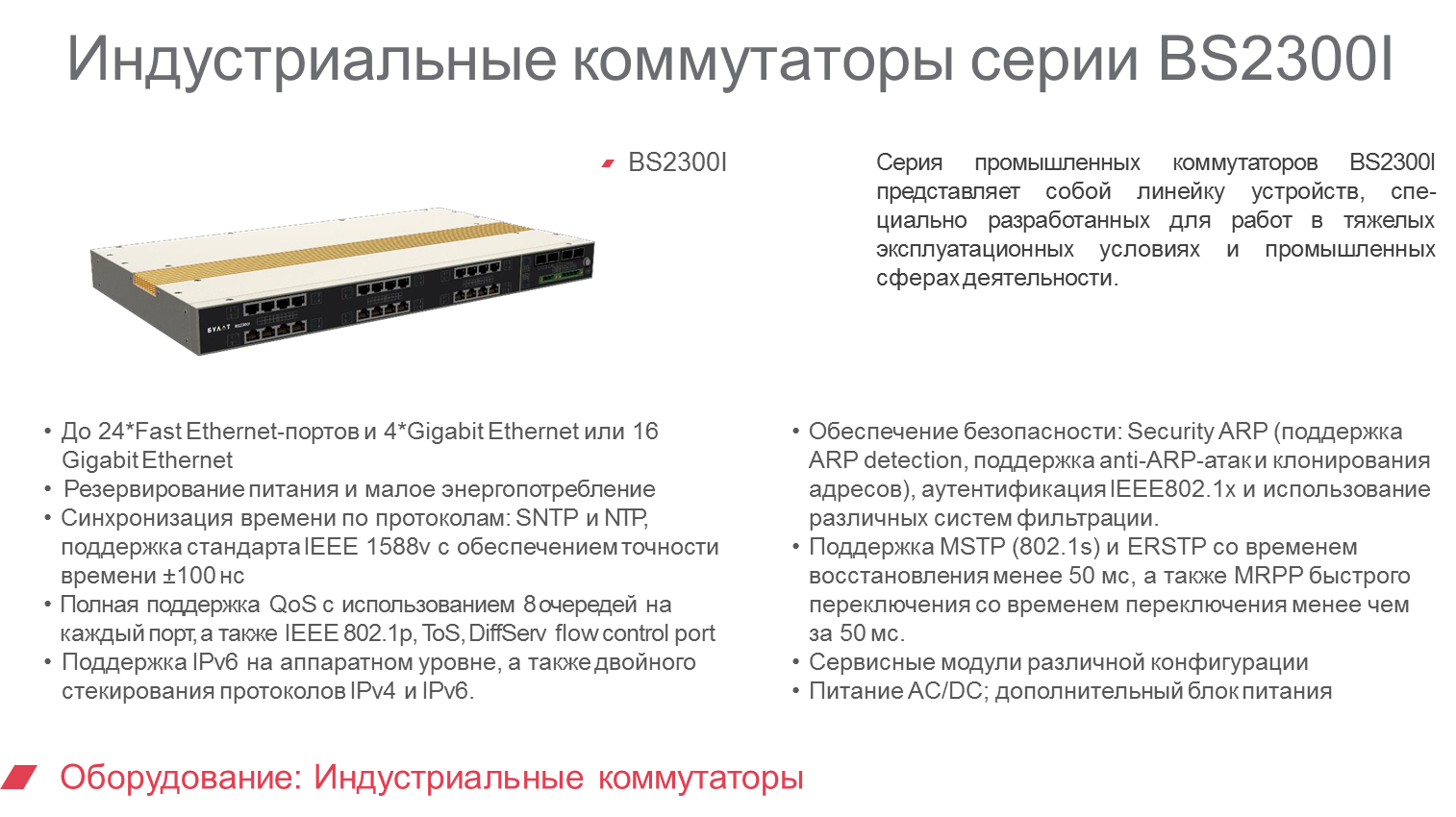 Коммутаторы:
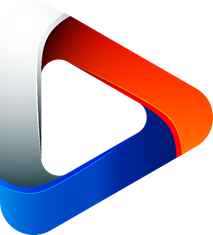 DEPO Computers
Коммутаторы DEPO Switch покрывают большую часть потребностей рынка благодаря максимальной скорости передачи данных и  широкому выбору количества и типов портов. Линейка включает как классические коммутаторы, так и SDN/NFV-решения.
8
Коммутаторы:
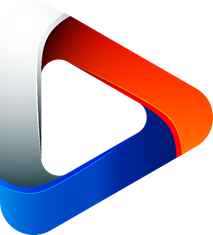 DEPO Computers
Коммутаторы DEPO Switch покрывают большую часть потребностей рынка благодаря максимальной скорости передачи данных и  широкому выбору количества и типов портов. Линейка включает как классические коммутаторы, так и SDN/NFV-решения.
28
Коммутаторы:
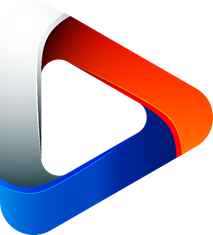 QTECH
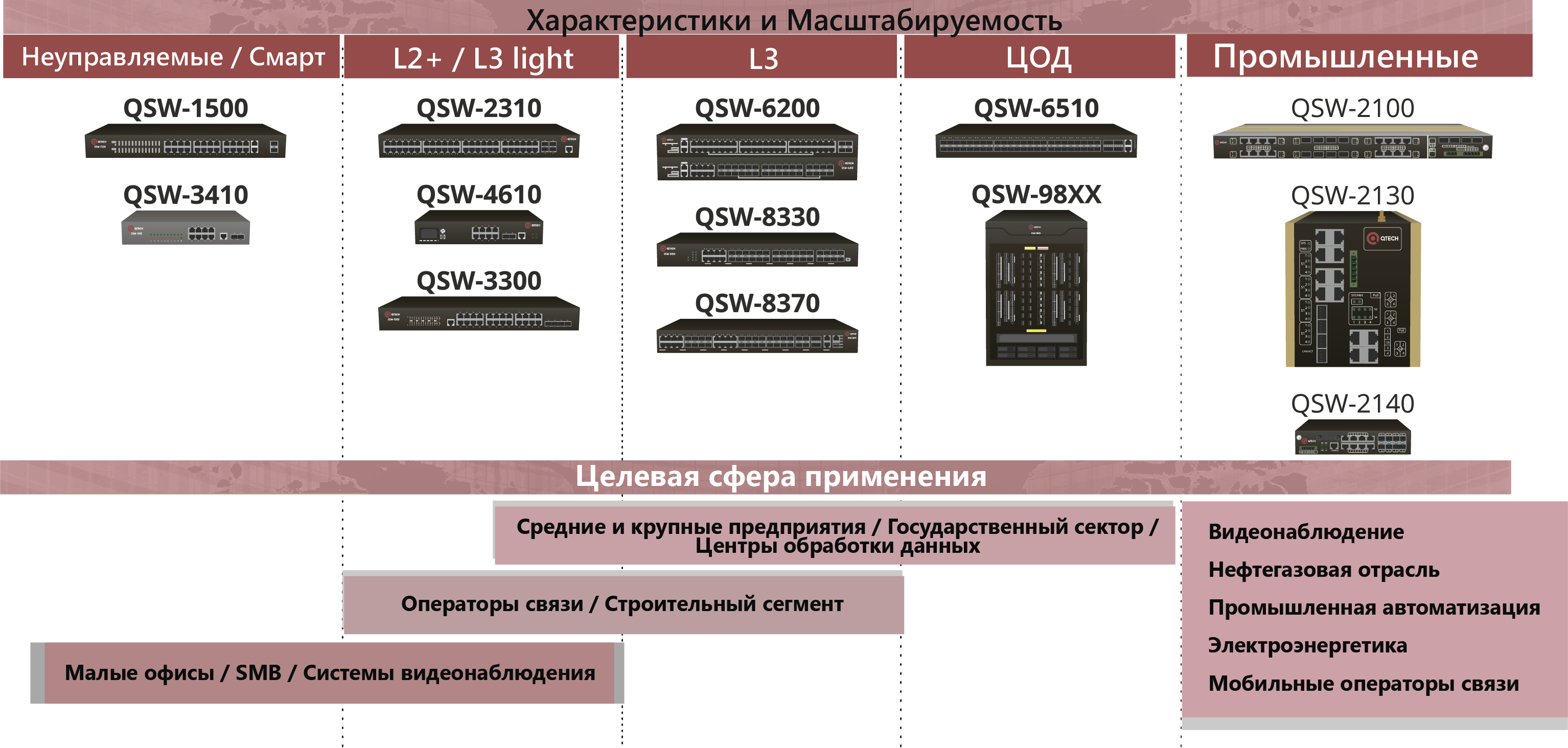 29
Коммутаторы:
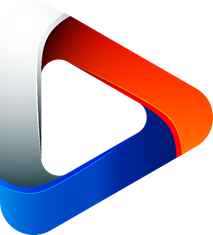 QTECH
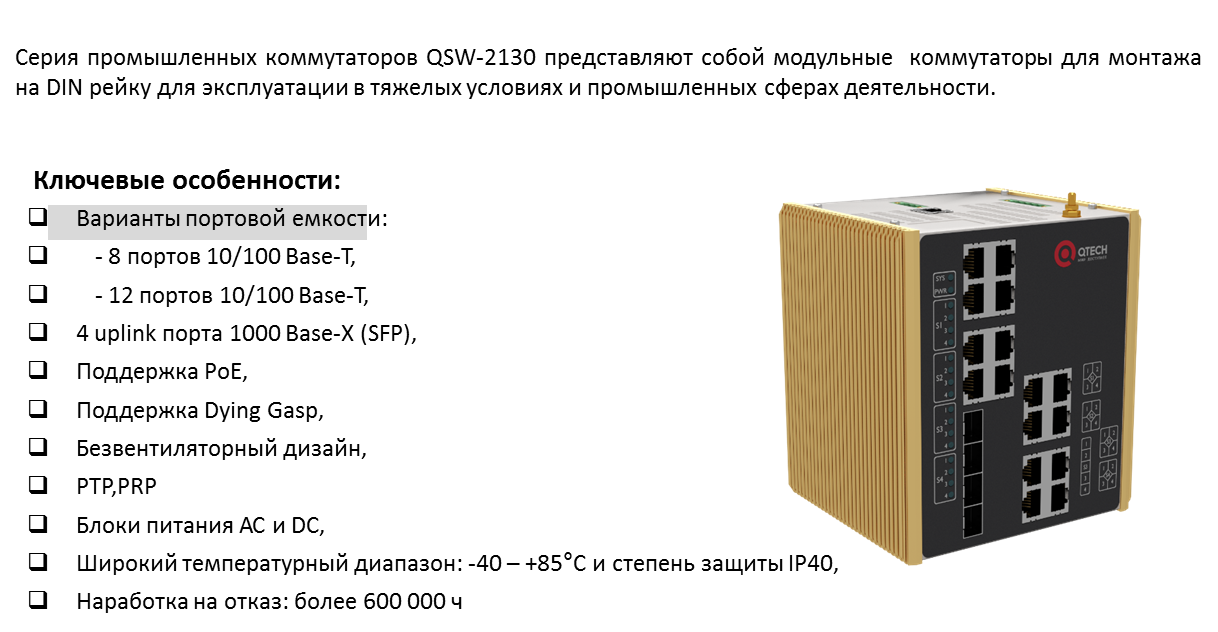 30
Коммутаторы:
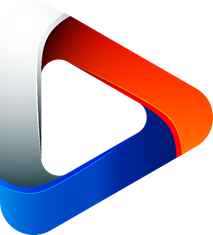 QTECH
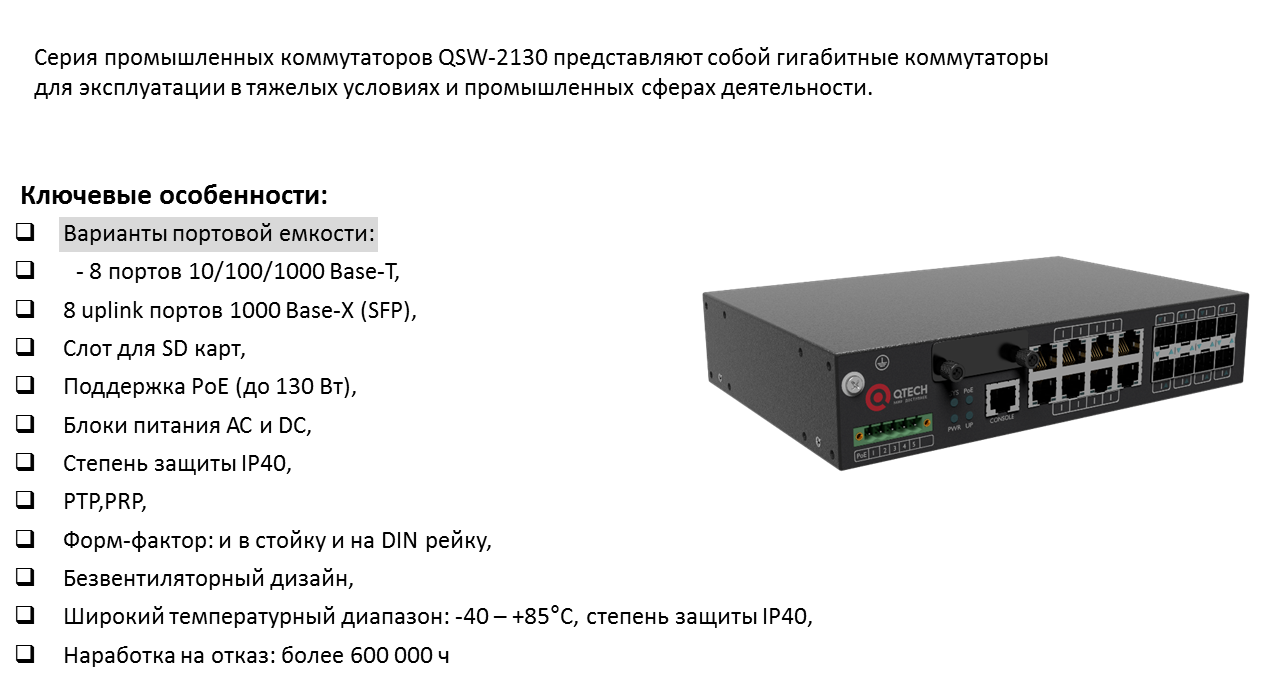 31
Маршрутизаторы:
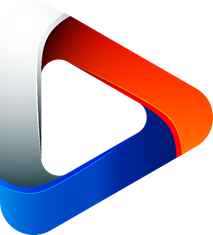 БУЛАТ
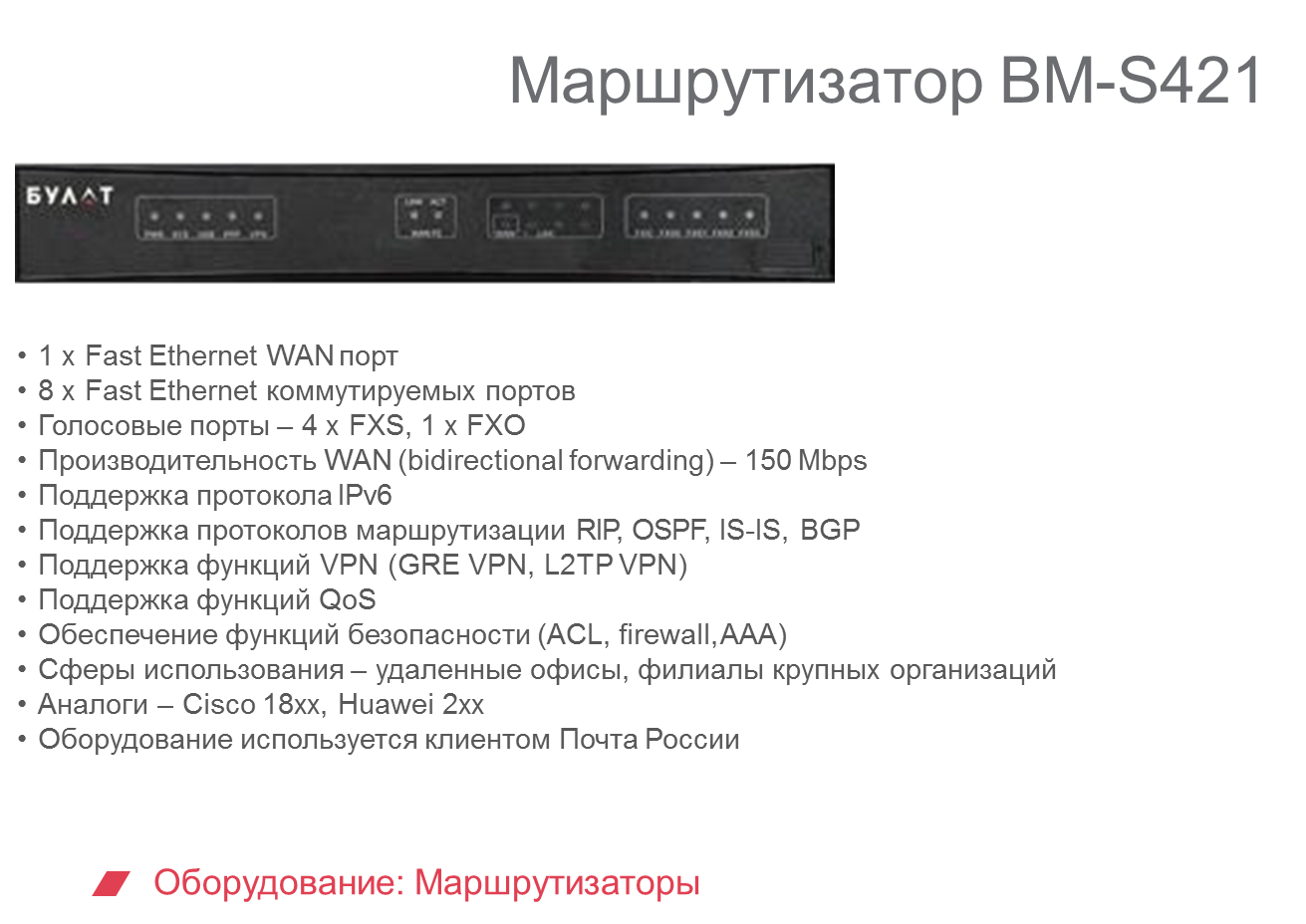 32
Маршрутизаторы:
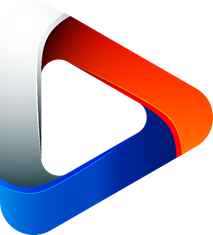 БУЛАТ
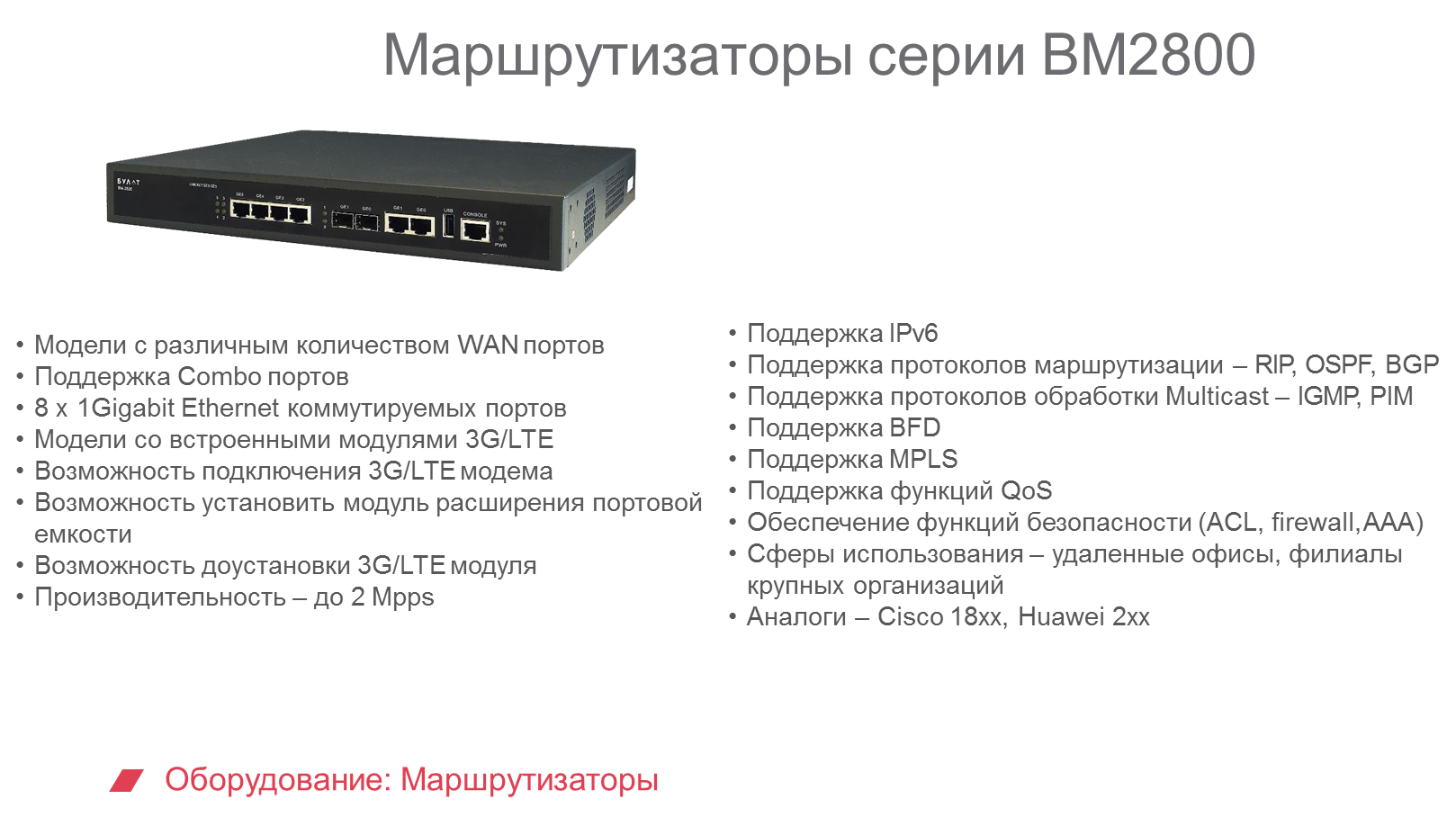 33
Межсетевые экраны:
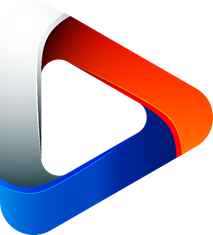 БУЛАТ
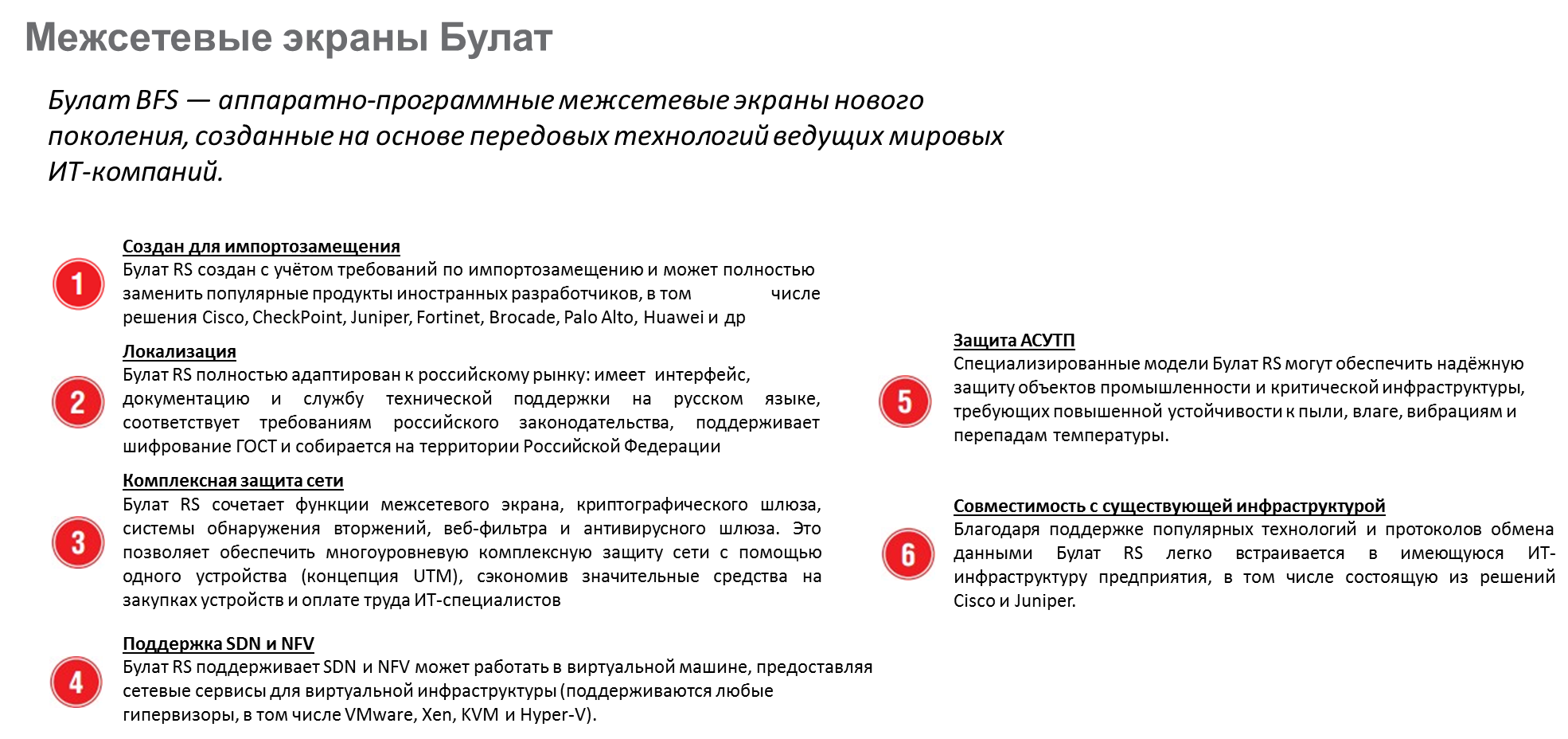 34
Межсетевые экраны:
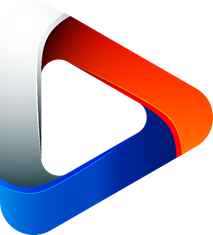 БУЛАТ
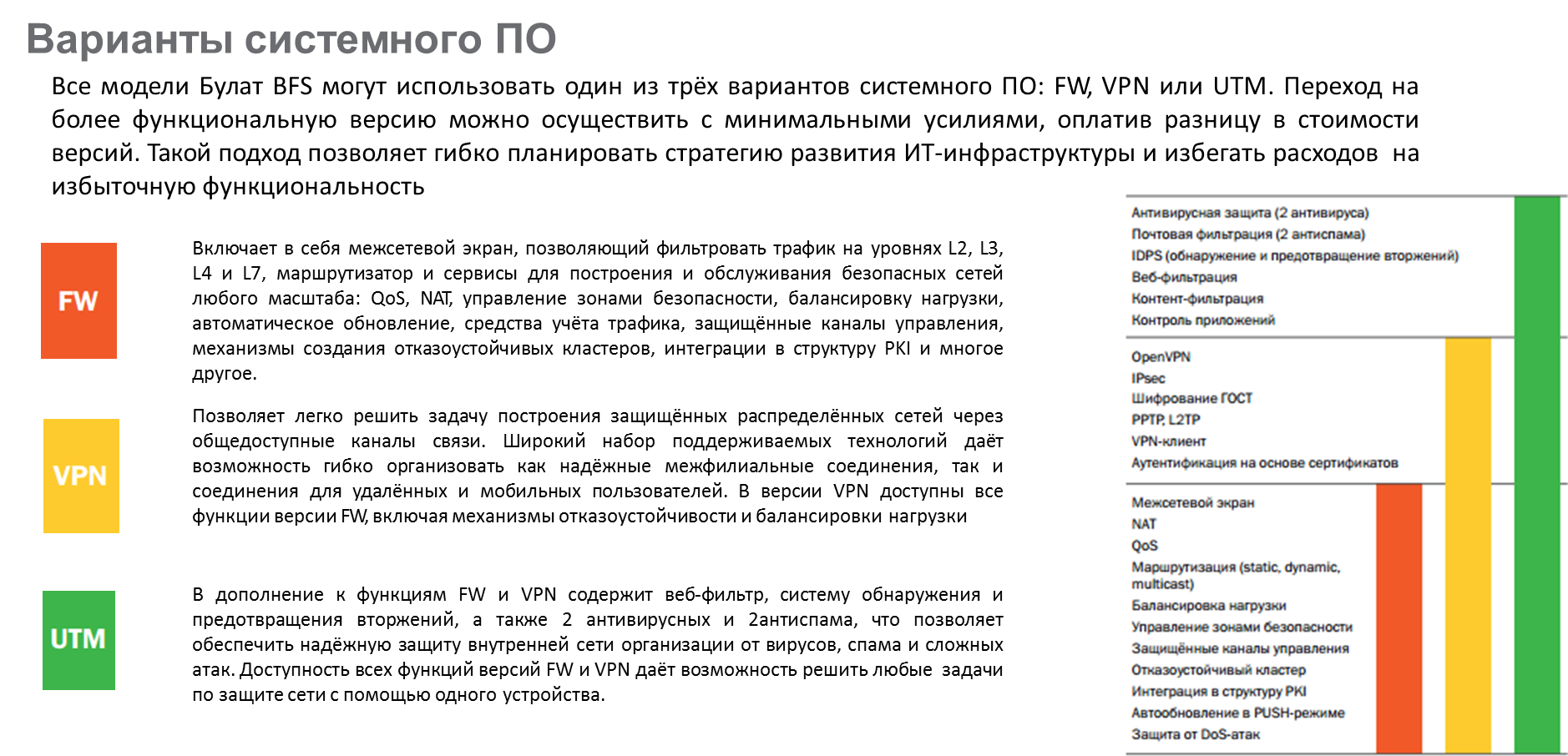 35
Межсетевые экраны:
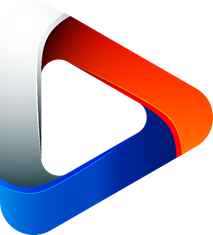 БУЛАТ
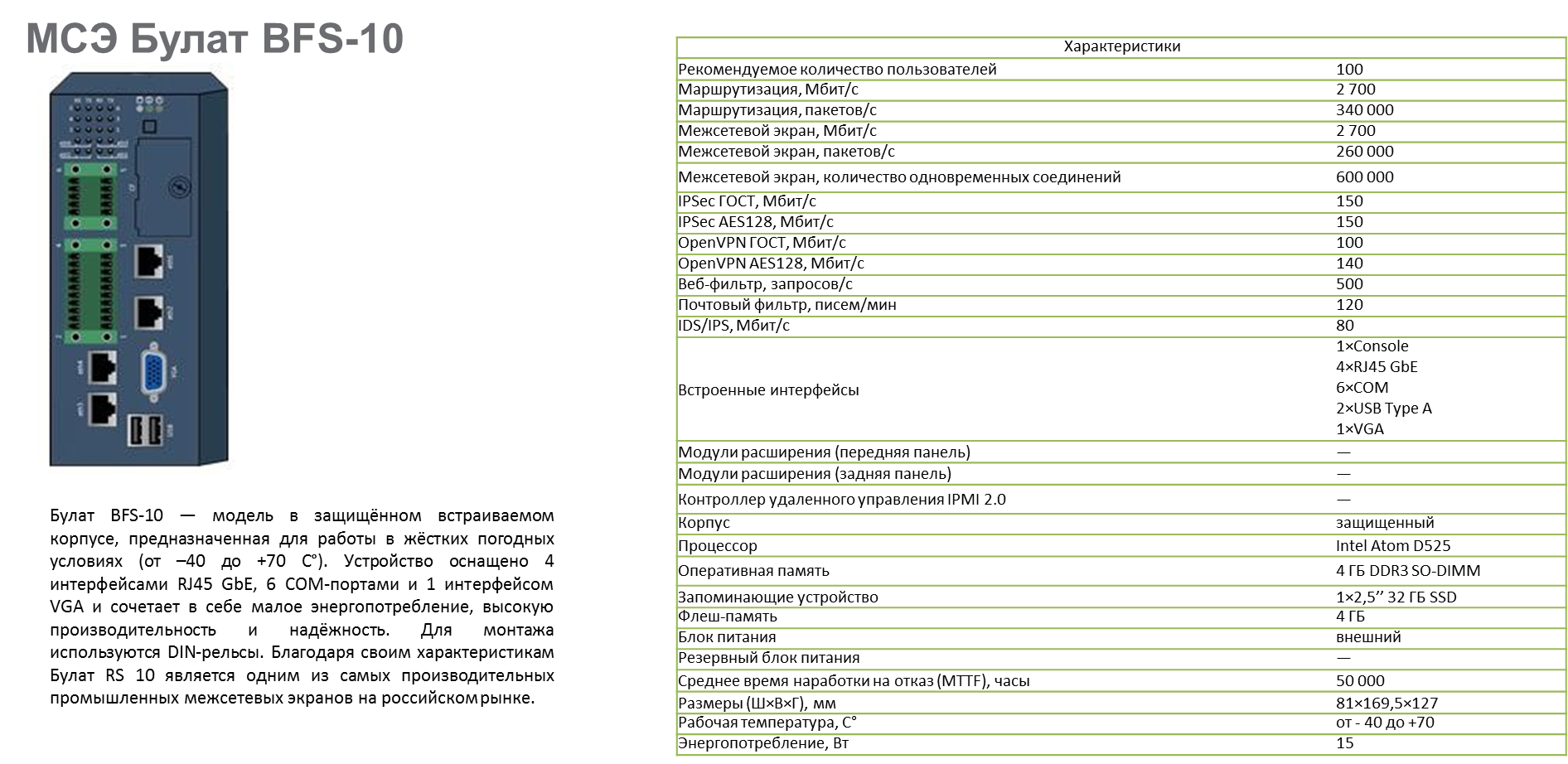 36
Межсетевые экраны:
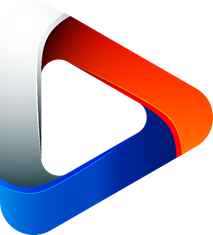 БУЛАТ
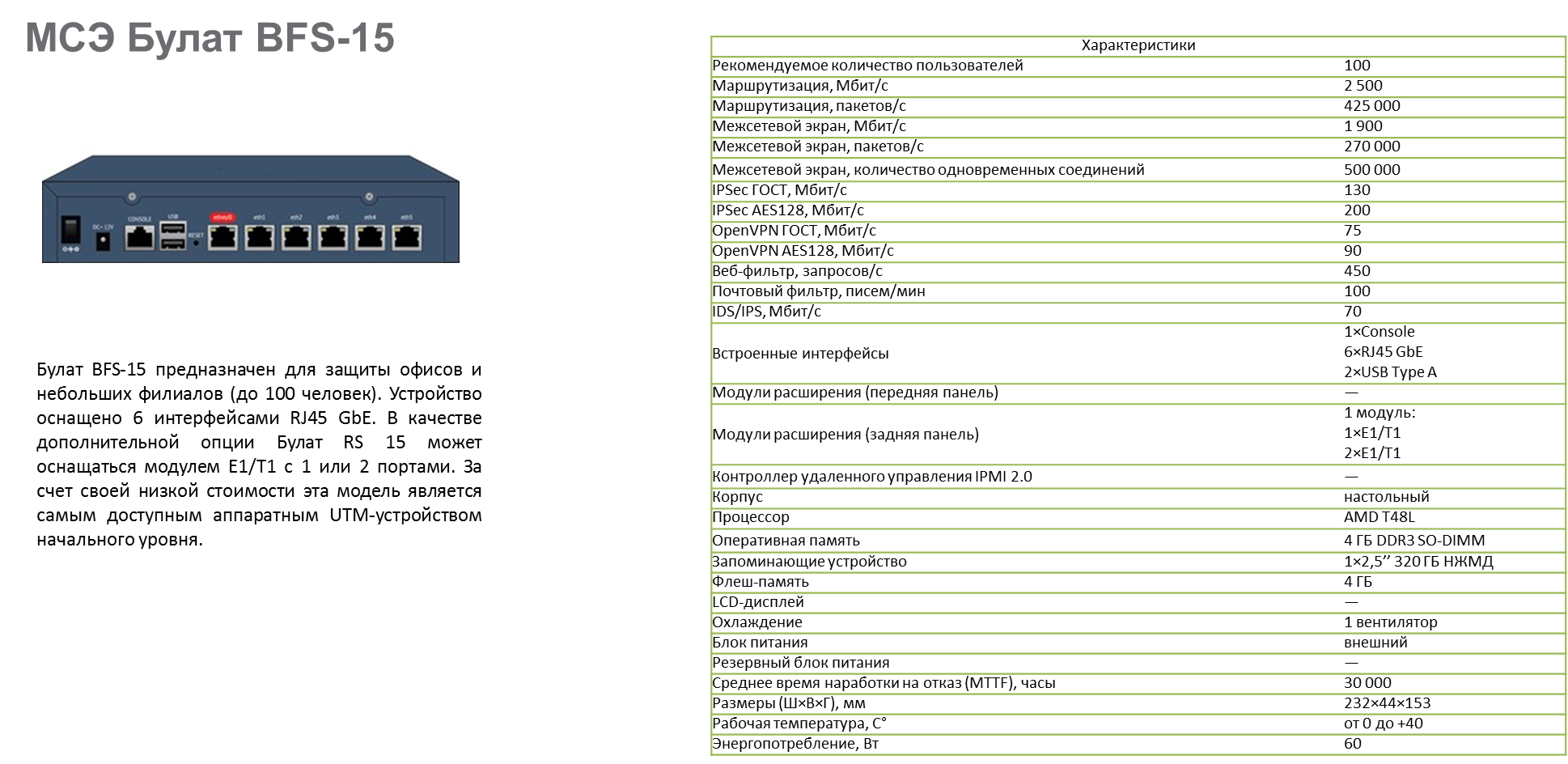 37
Межсетевые экраны:
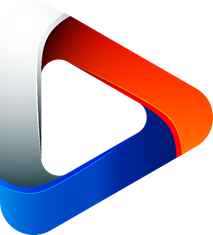 БУЛАТ
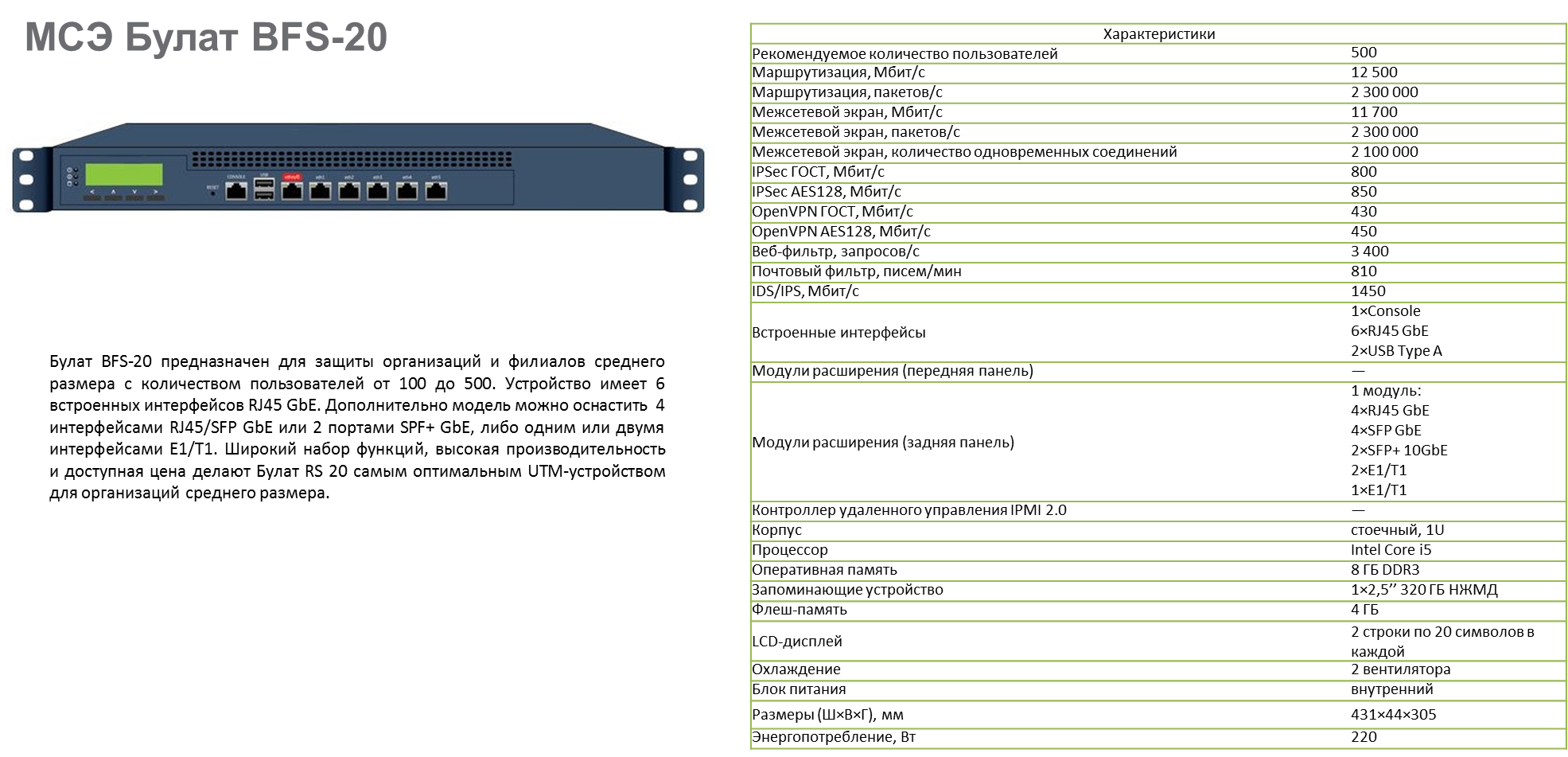 38
Межсетевые экраны:
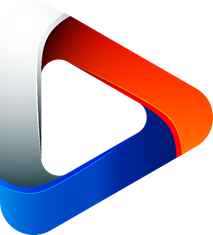 БУЛАТ
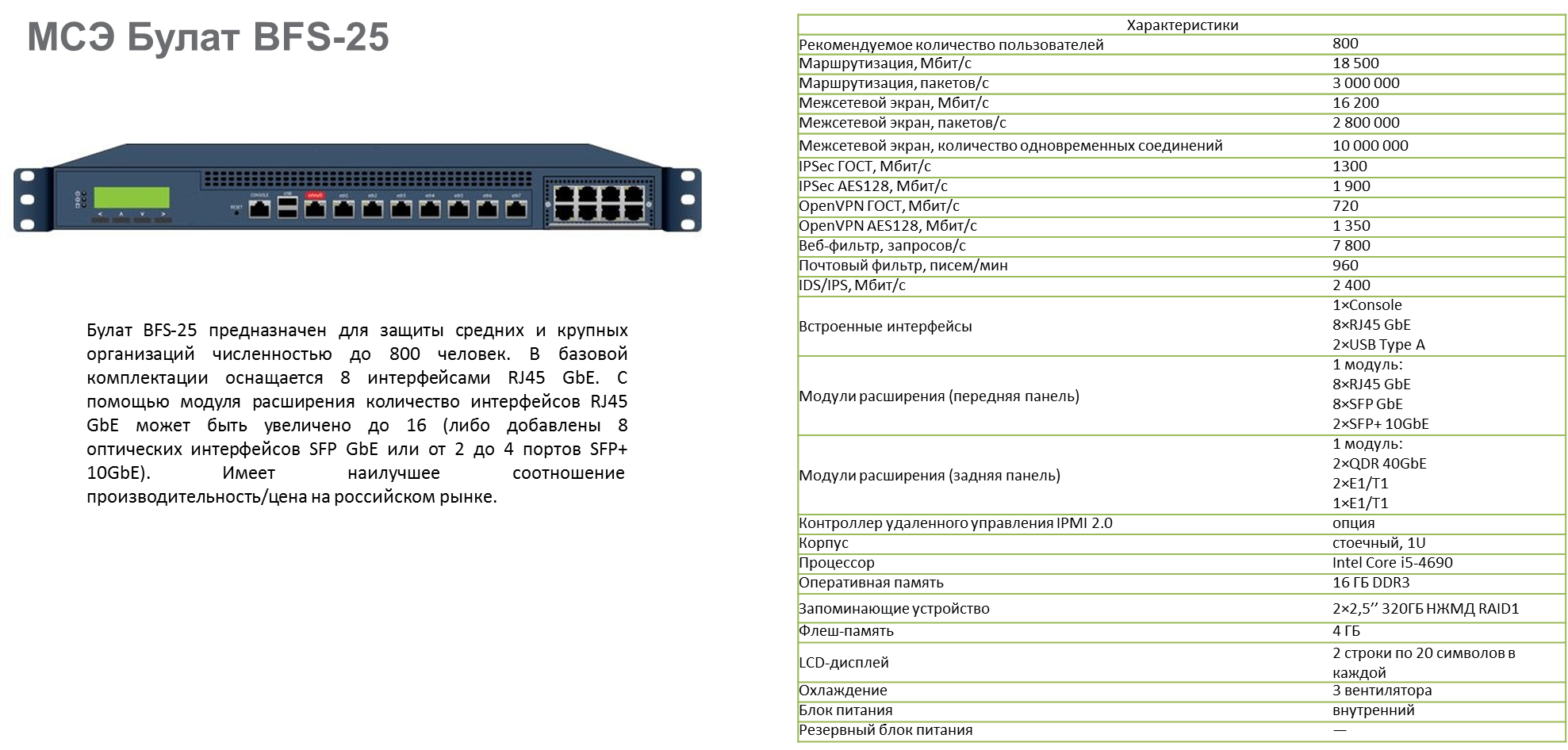 39
Межсетевые экраны:
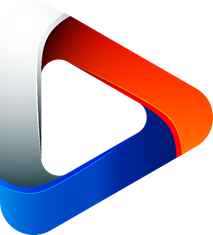 БУЛАТ
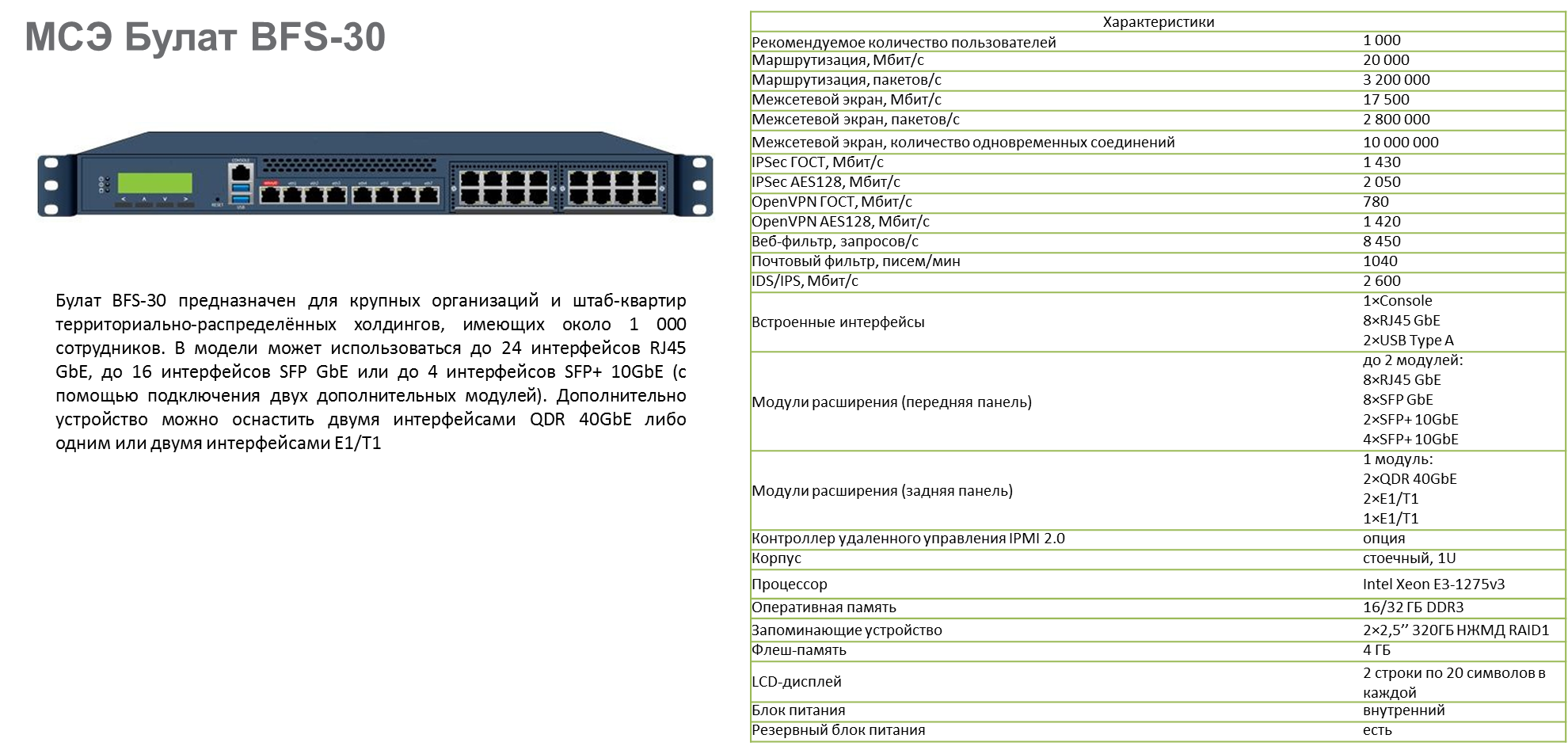 40
Межсетевые экраны:
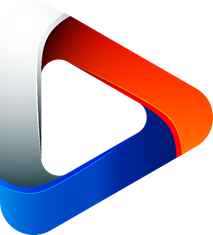 БУЛАТ
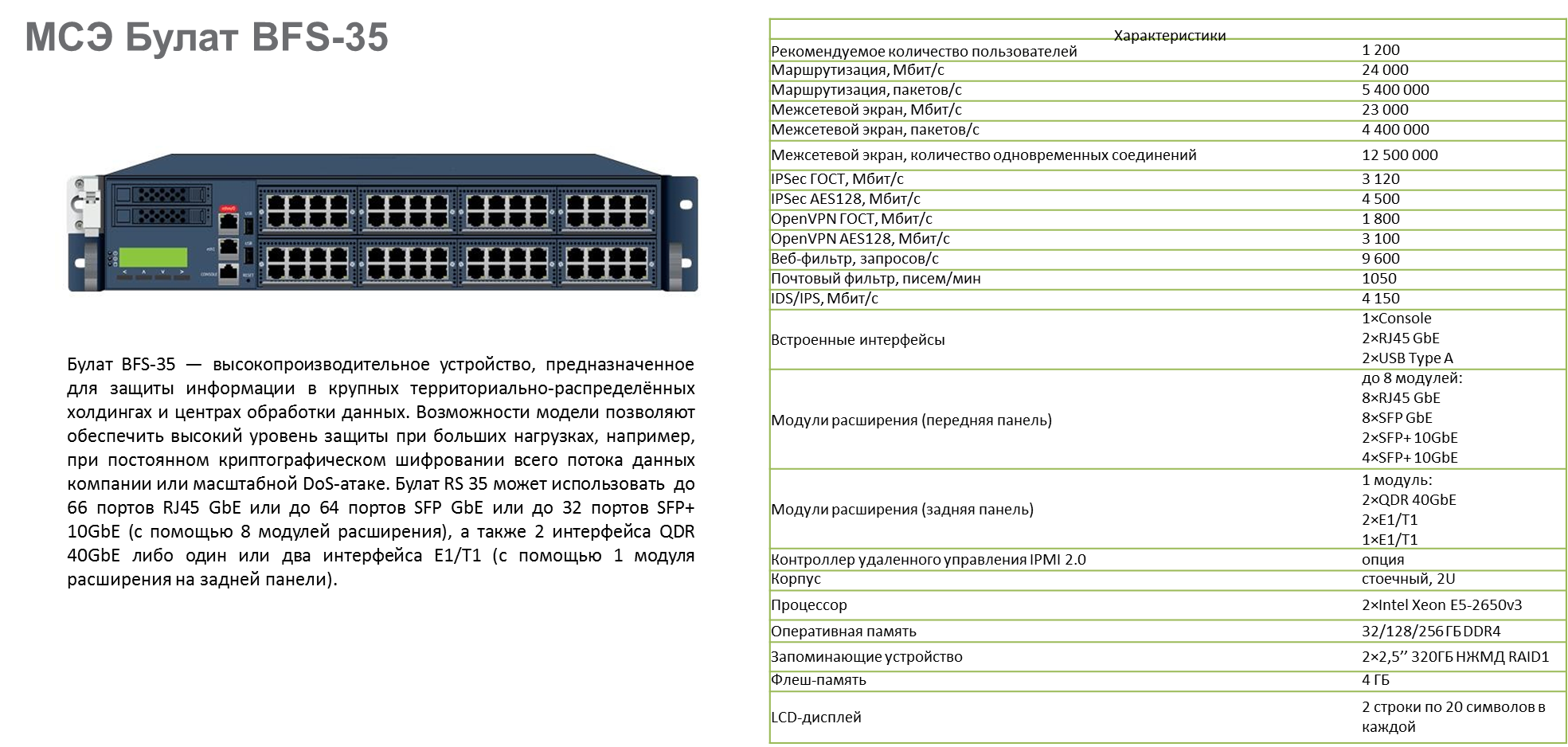 41
Межсетевые экраны:
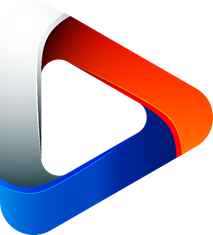 БУЛАТ
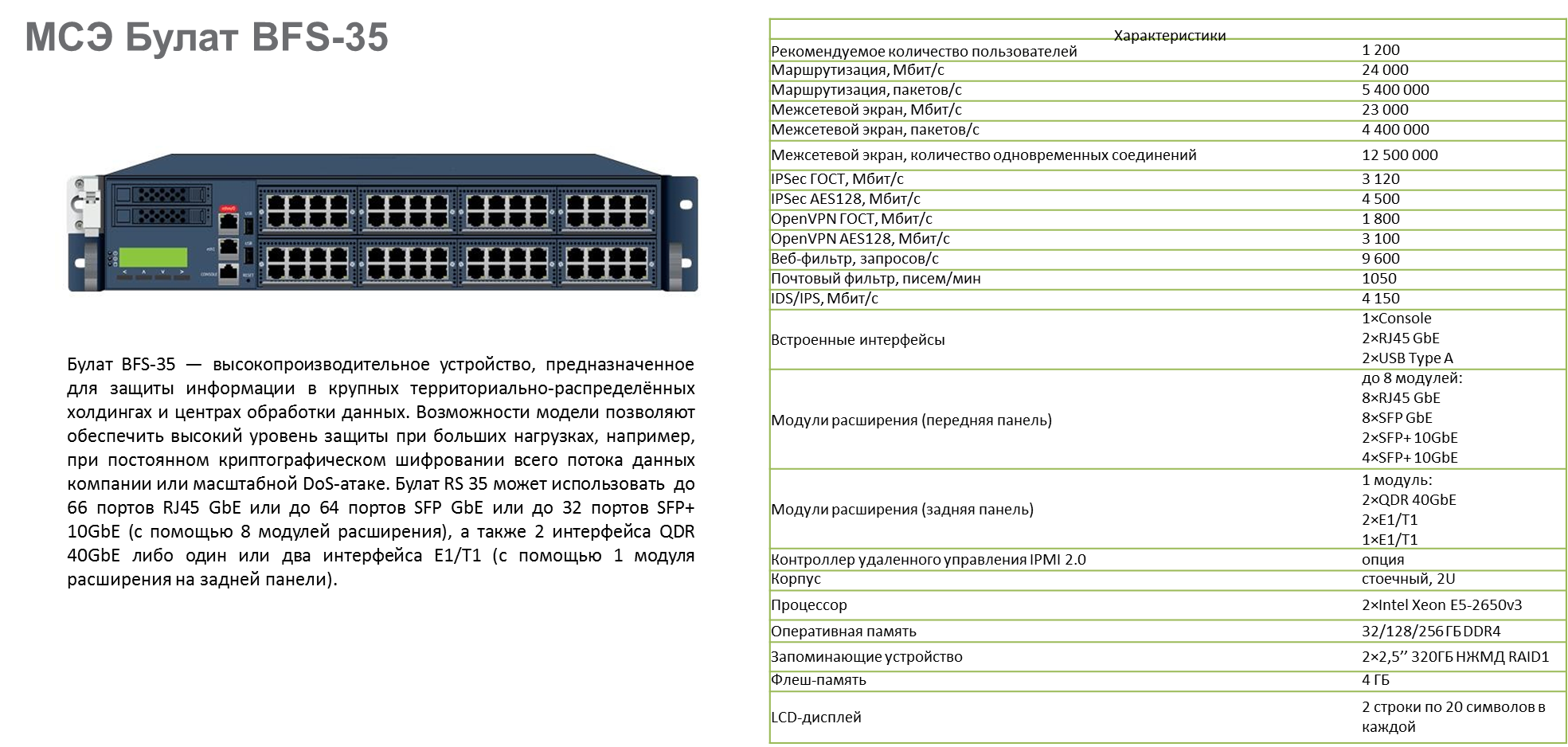 42
Тонкие клиенты
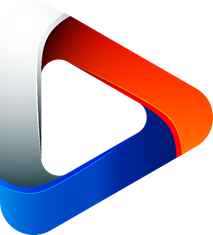 DEPO Computers
DEPO Sky Compact
Ультракомпактные тонкие клиенты с минимальным  энергопотреблением и широким выбором программных средств  для офисных и специализированных приложений.
Основные особенности:  энергоэффективность;  компактность.

DEPO Sky Advance
Производительные, надежные и расширяемые тонкие клиенты,  оптимизированные для инфраструктуры VDI. Эффективная работа  с офисными и специализированными приложениями.
Основные особенности:  производительность;  надежность;  расширяемость.

DEPO Sky Zero
Компактные нулевые клиенты для подключения как к удаленным  рабочим станциям, так и к виртуальным машинам.
Основные особенности:  производительность;  надежность;
безопасность.
Тонкие клиенты
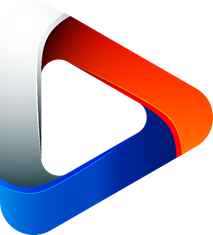 РосИнтеграция
СИБИРЬ ТК-03
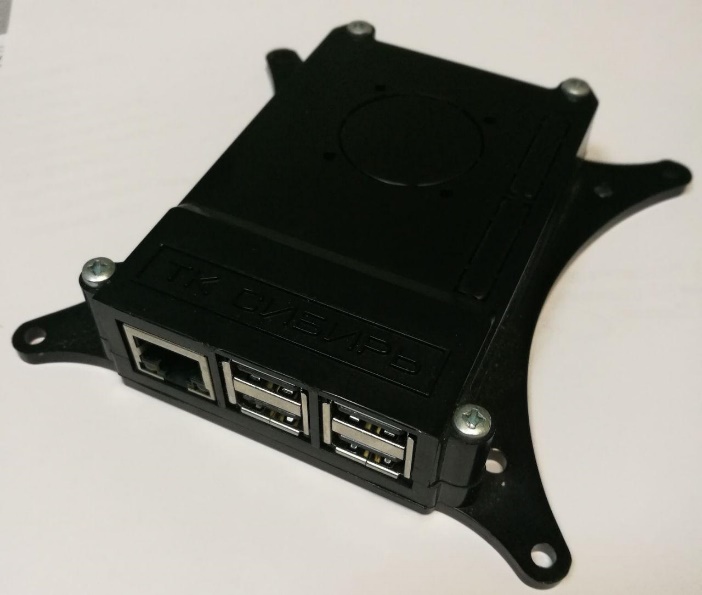 VESA крепление
ОС в реестре Российского ПО
Совместимость с протоколами RDP, xrdp 
ARM процессор 8 ядер
1Гб ОЗУ
Flash 8Гб 
Централизованное управление по сети
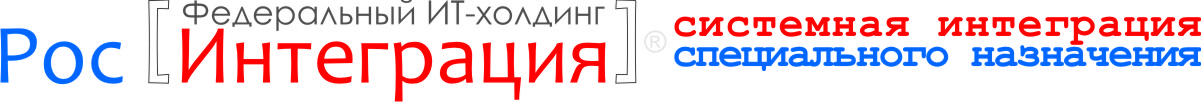 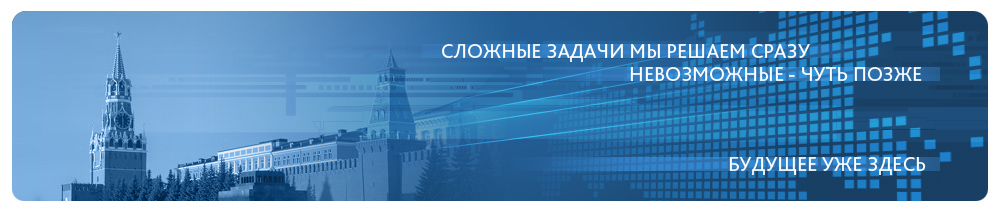 Звоните нам – 8 800 333 91 99 - и мы расскажем, как эффективно провести импортозамещение Вашей 
ИТ-инфраструктуры.
         Пишите нам – welcome@rosint.it
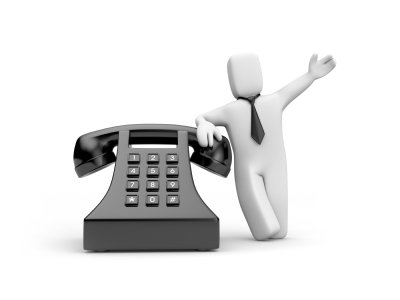 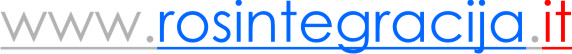